PHÒNG GD & ĐT THỊ XÃ ĐÔNG TRIỀU
TRƯỜNG THCS MẠO KHÊ II
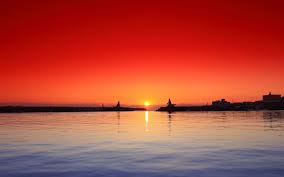 CHỦ ĐỀ: MĨ THUẬT VÀ THIÊN NHIÊN            
 Bài 6: TẠO HÌNH CÁ BẰNG LÁ CÂY
Người thực hiện: Ngô Thị Thu Huyền
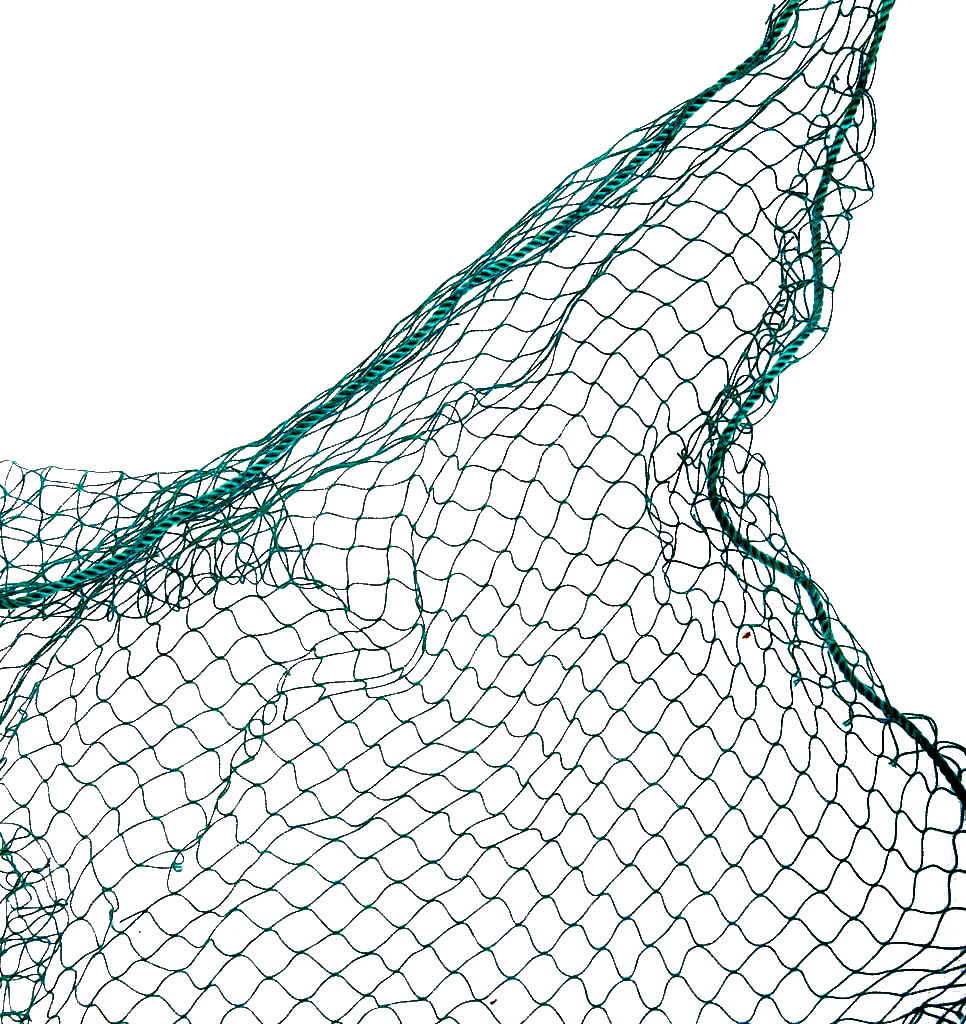 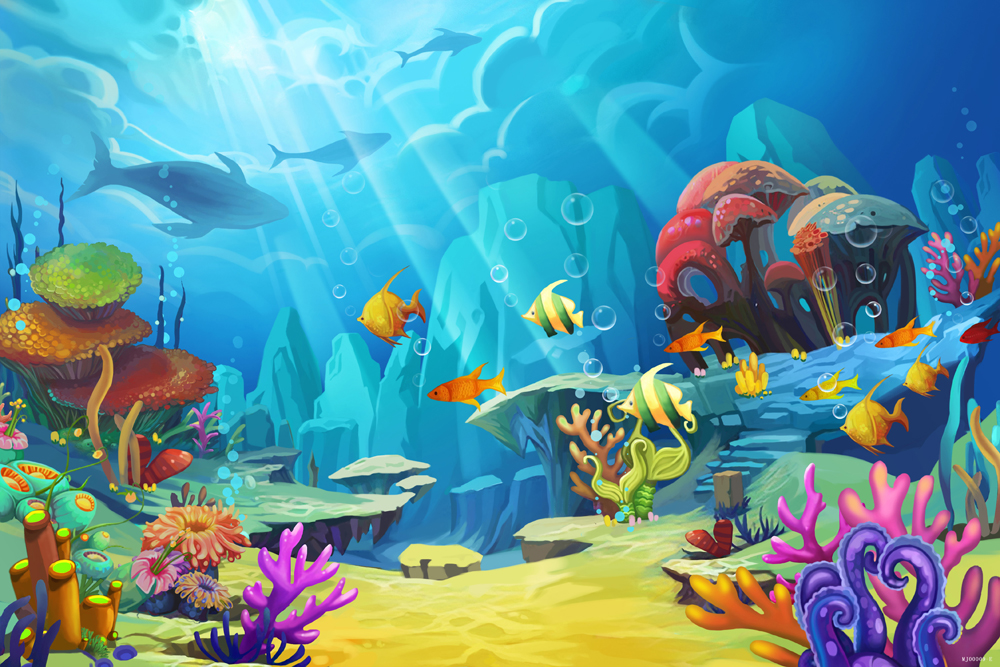 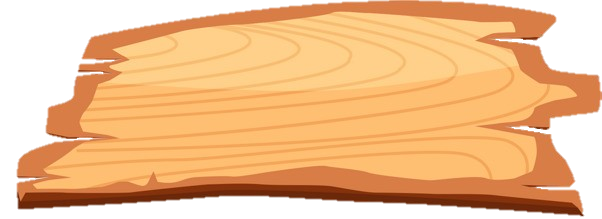 GIẢI CỨU
ĐẠI DƯƠNG
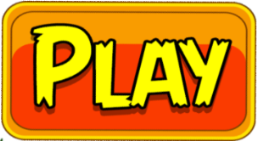 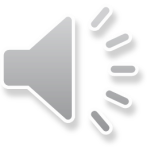 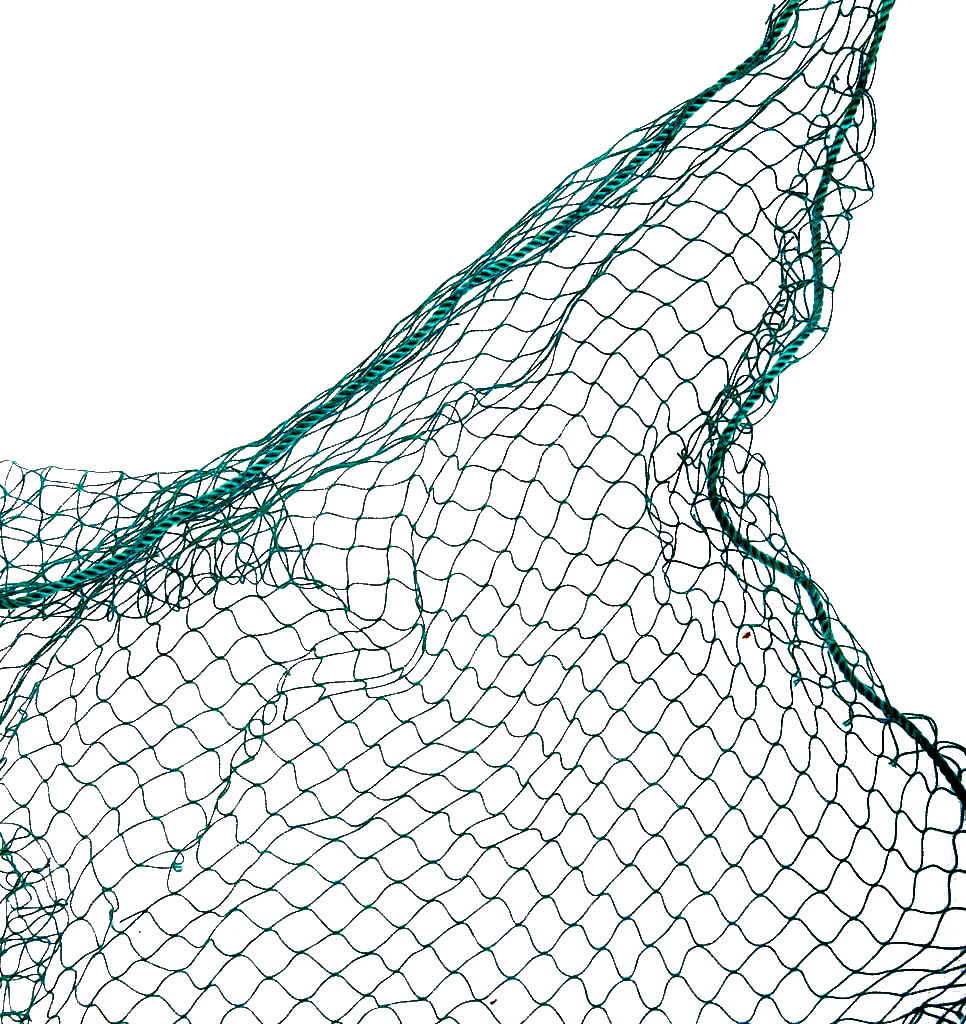 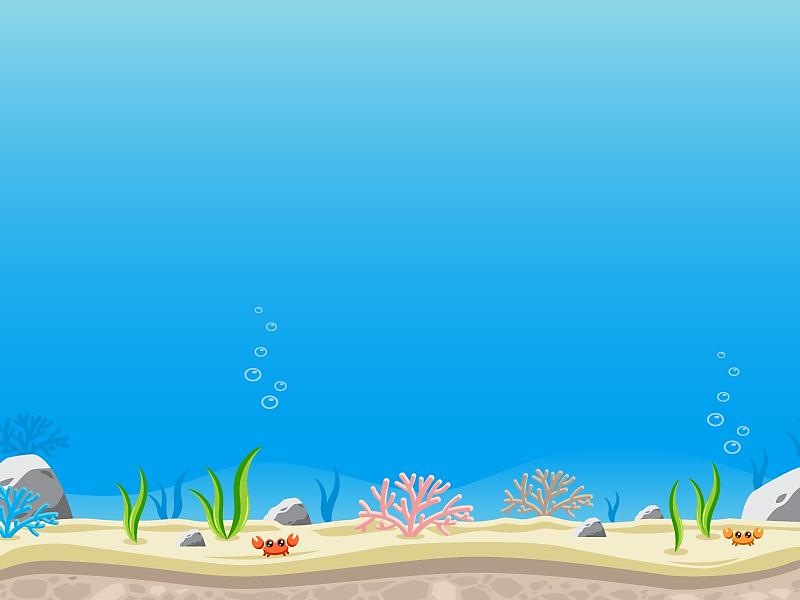 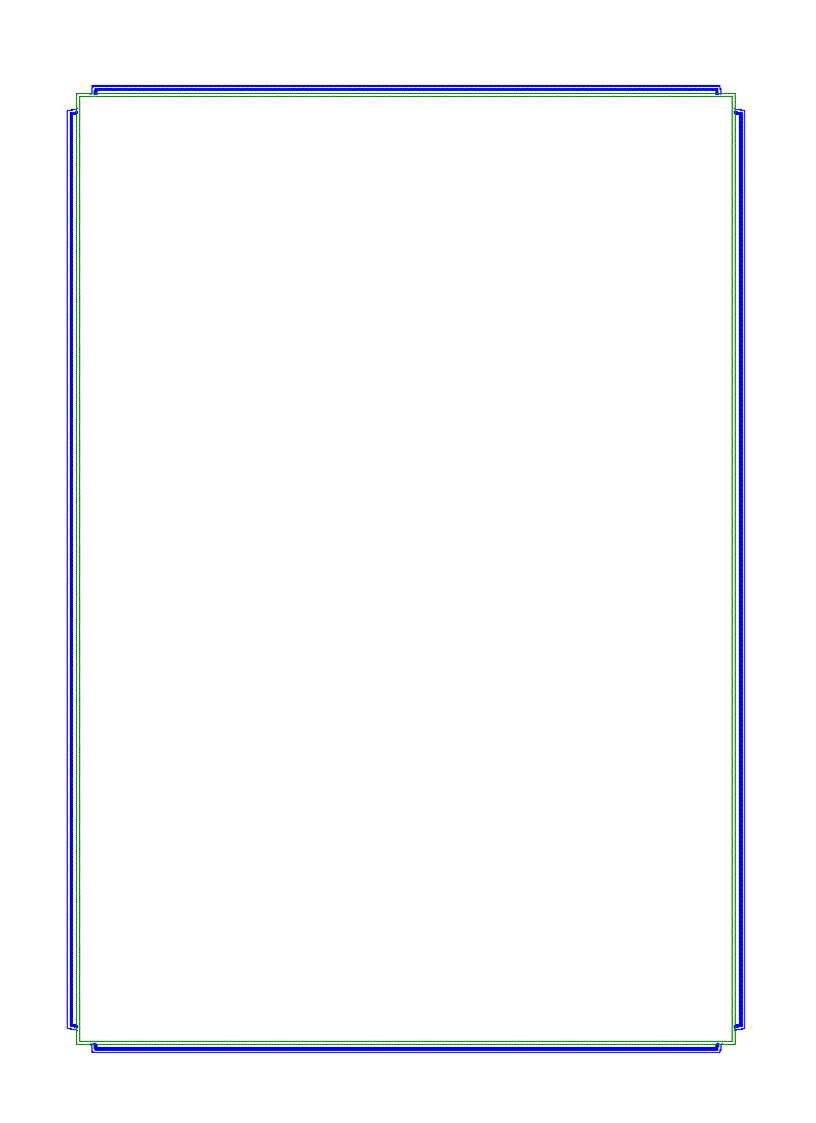 Bắt đầu!
Câu 1. Cá có những bộ phận chính nào?
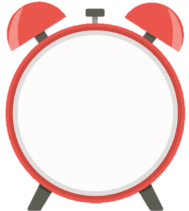 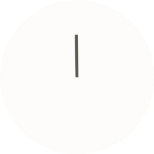 A: Mình, mũi, mang
B: Miệng, mắt, đầu
D: Đầu, mình, đuôi
C: Mình, vảy, mắt, vây
HẾT GIỜ
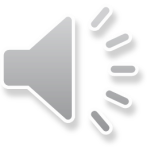 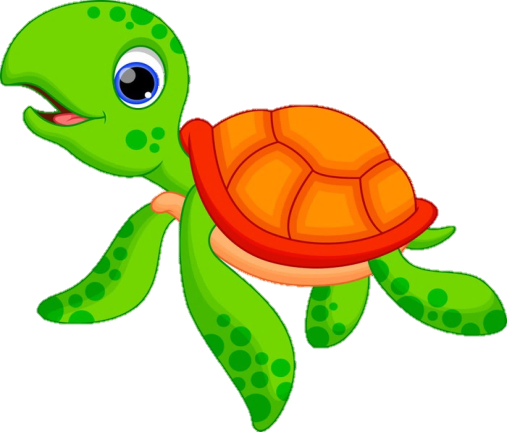 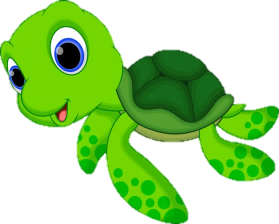 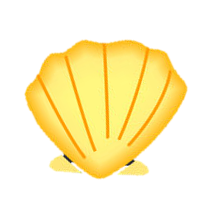 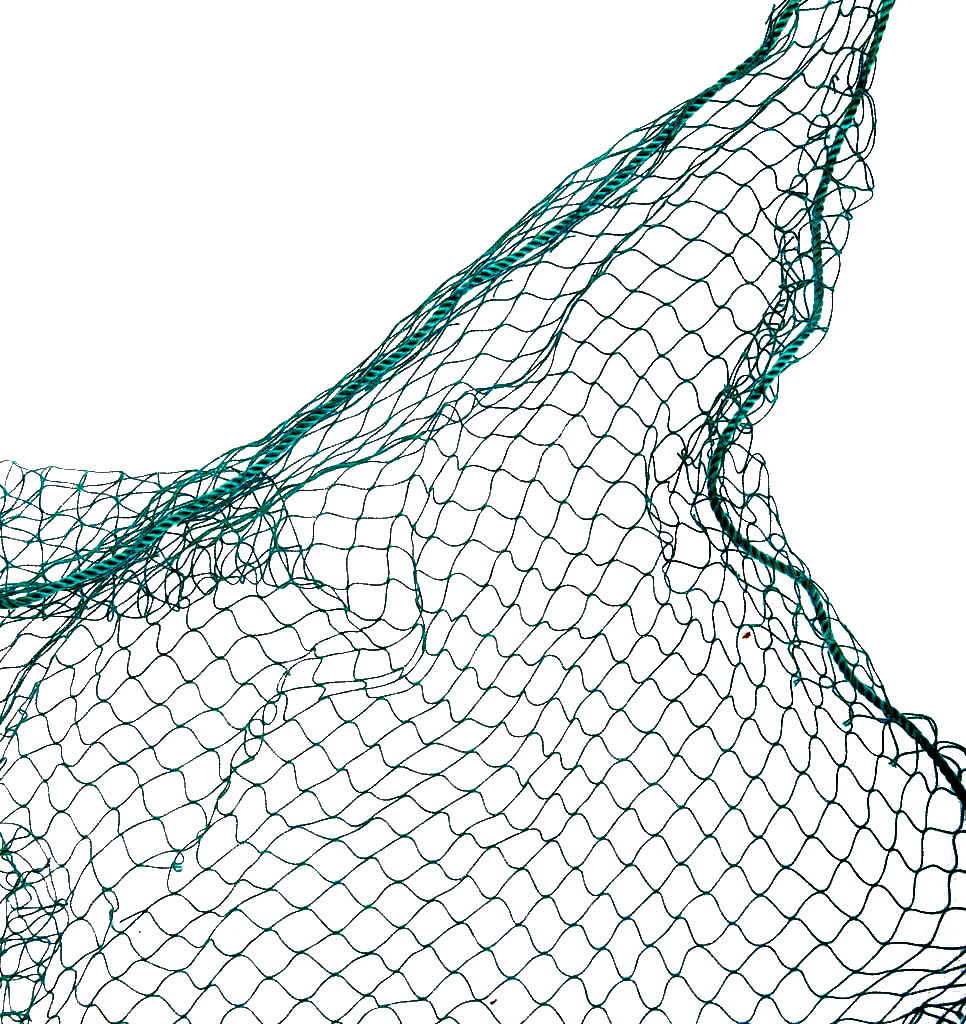 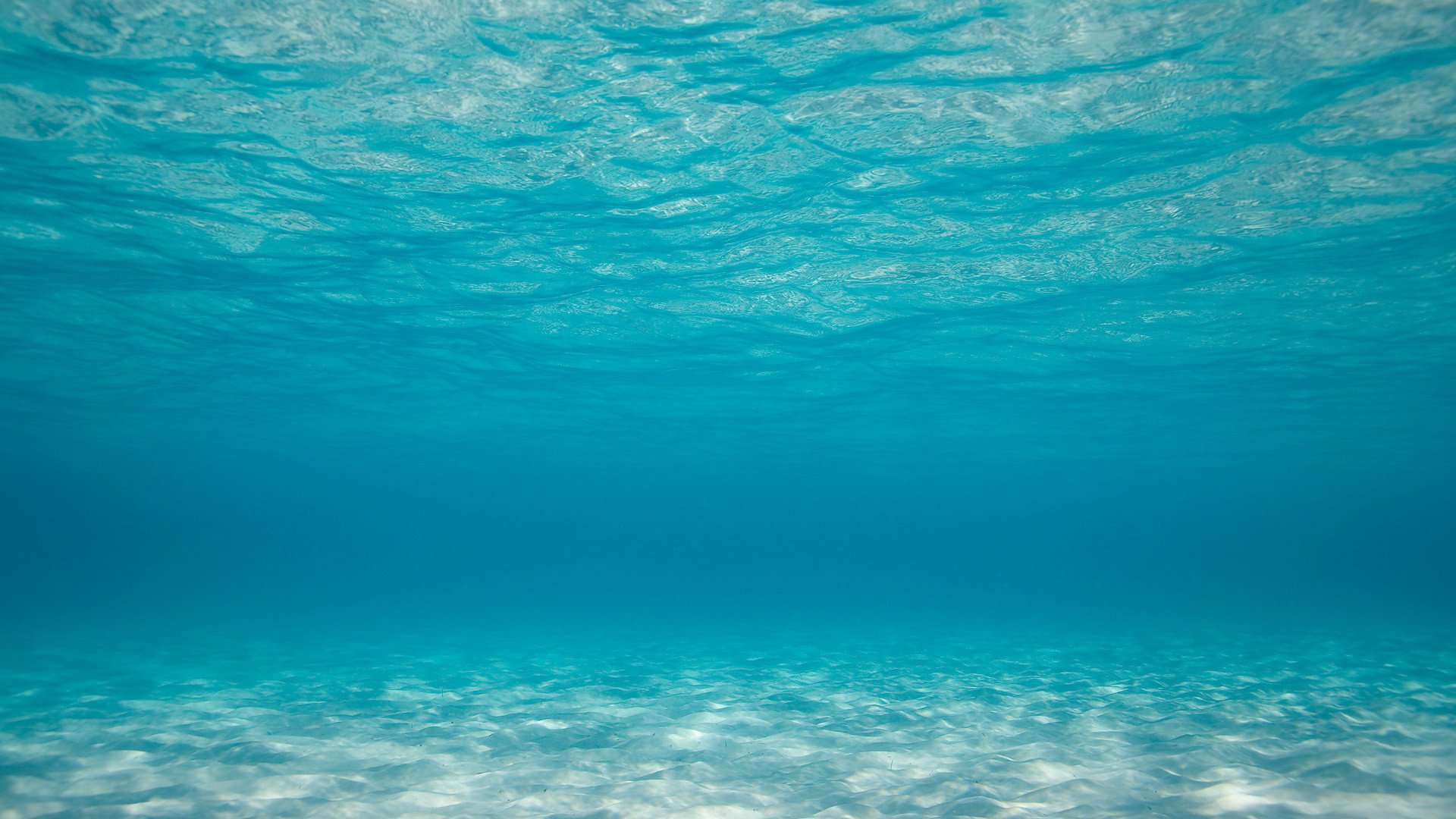 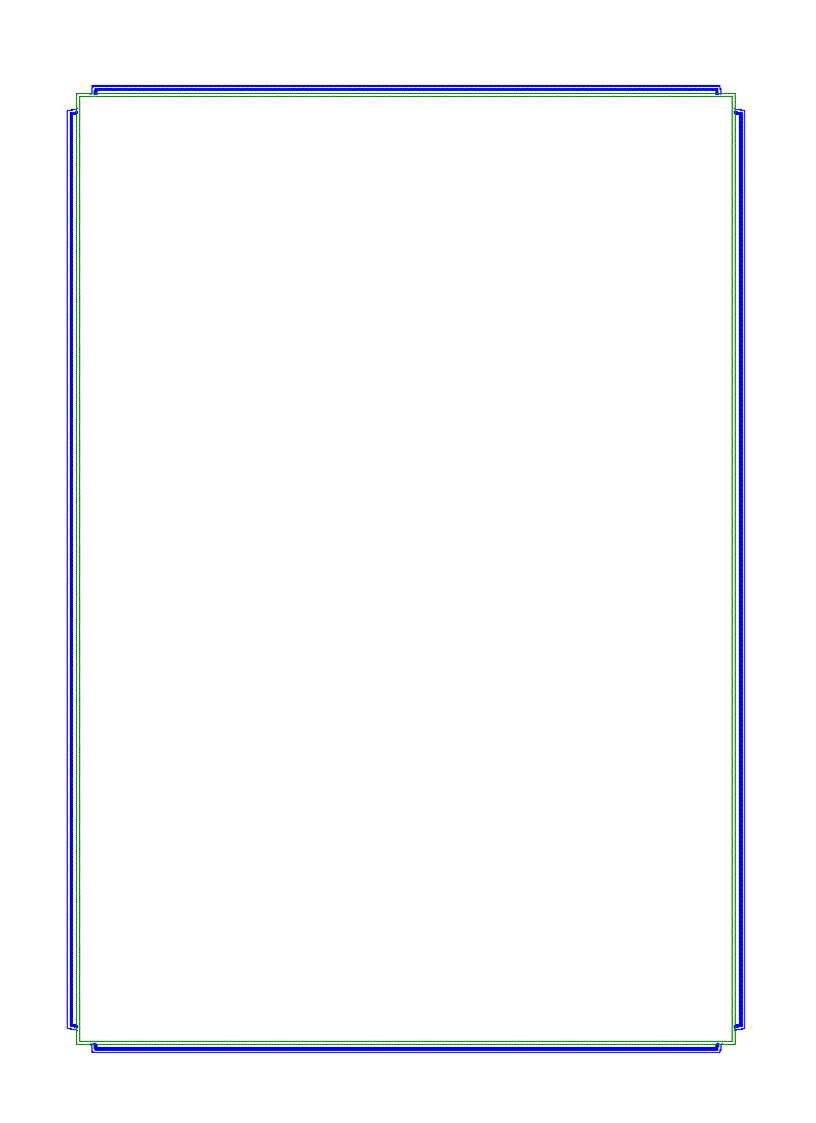 Câu 2. Cơ quan di chuyển của cá là gì?
Bắt đầu!
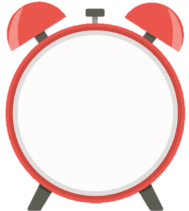 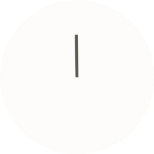 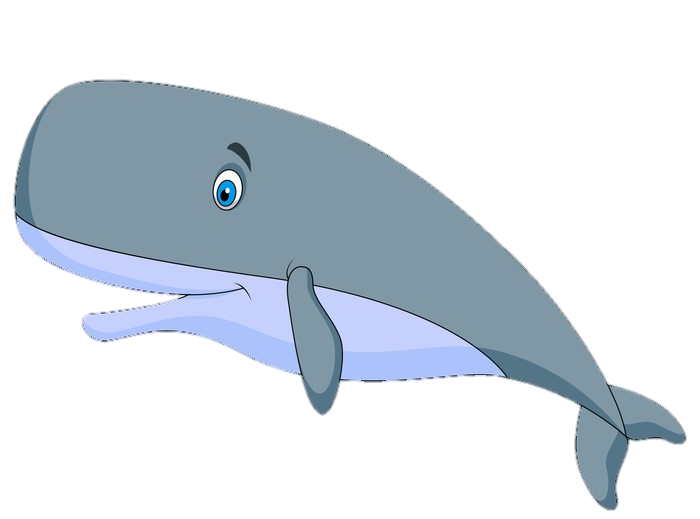 A. Vẩy, mang
D. Đuôi, mũi
B. Vây, đuôi
C. Đầu, mình
HẾT GIỜ
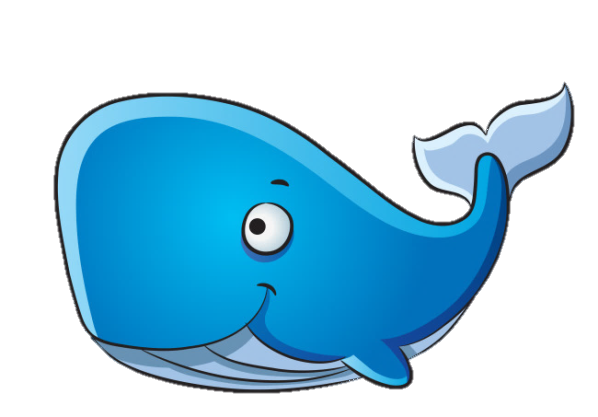 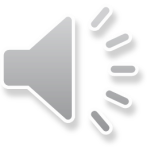 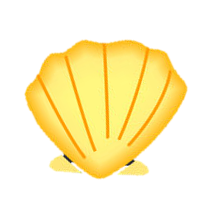 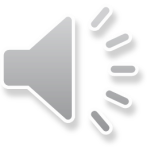 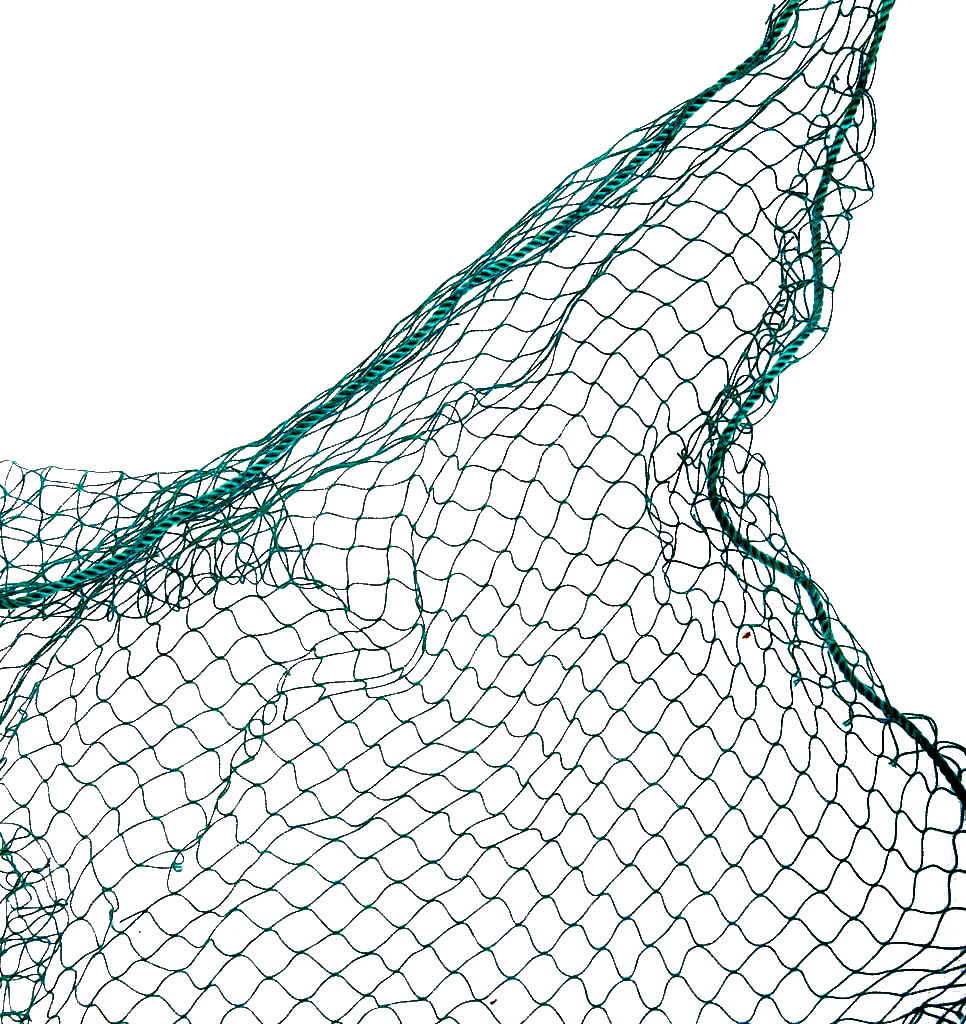 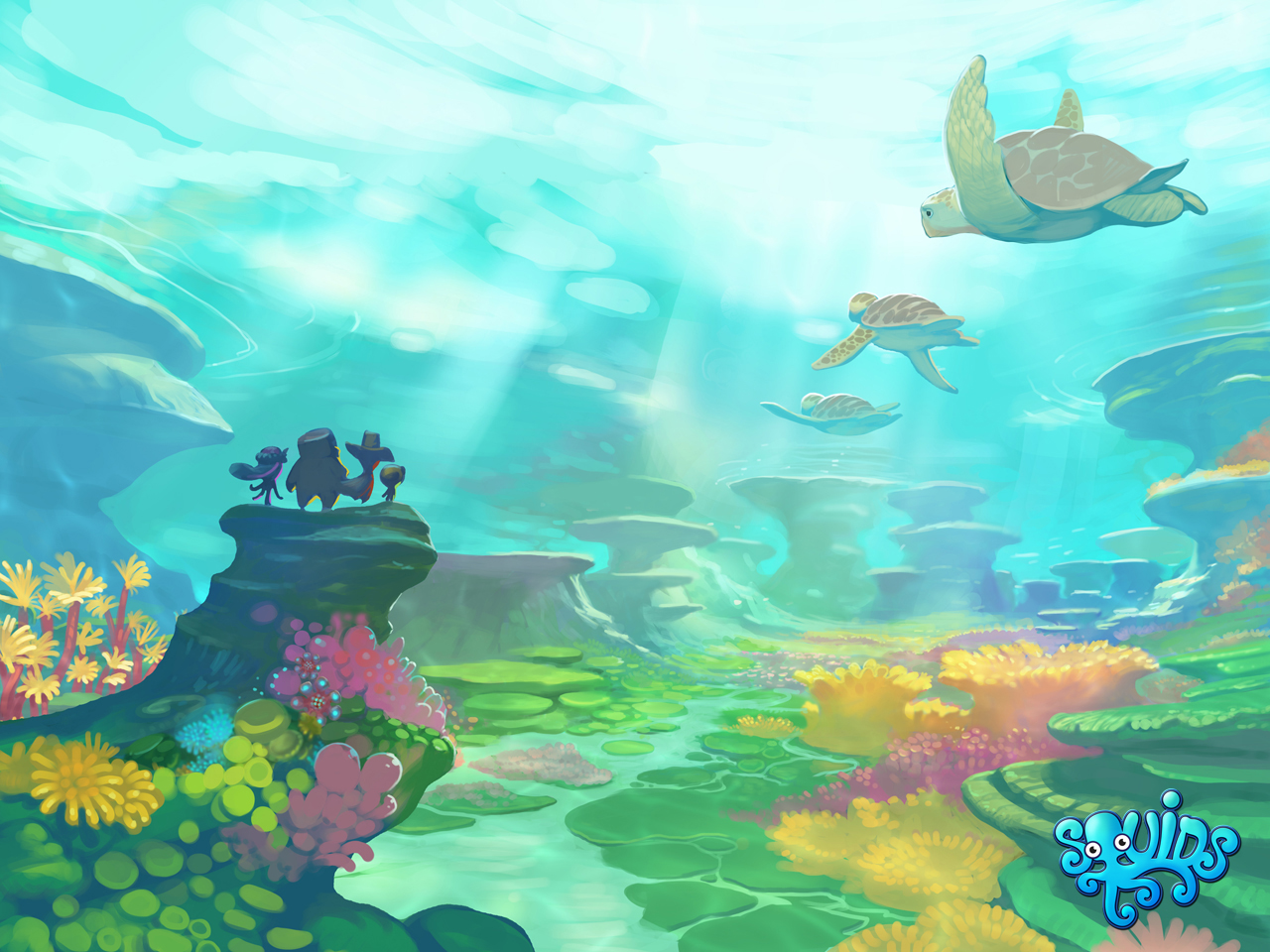 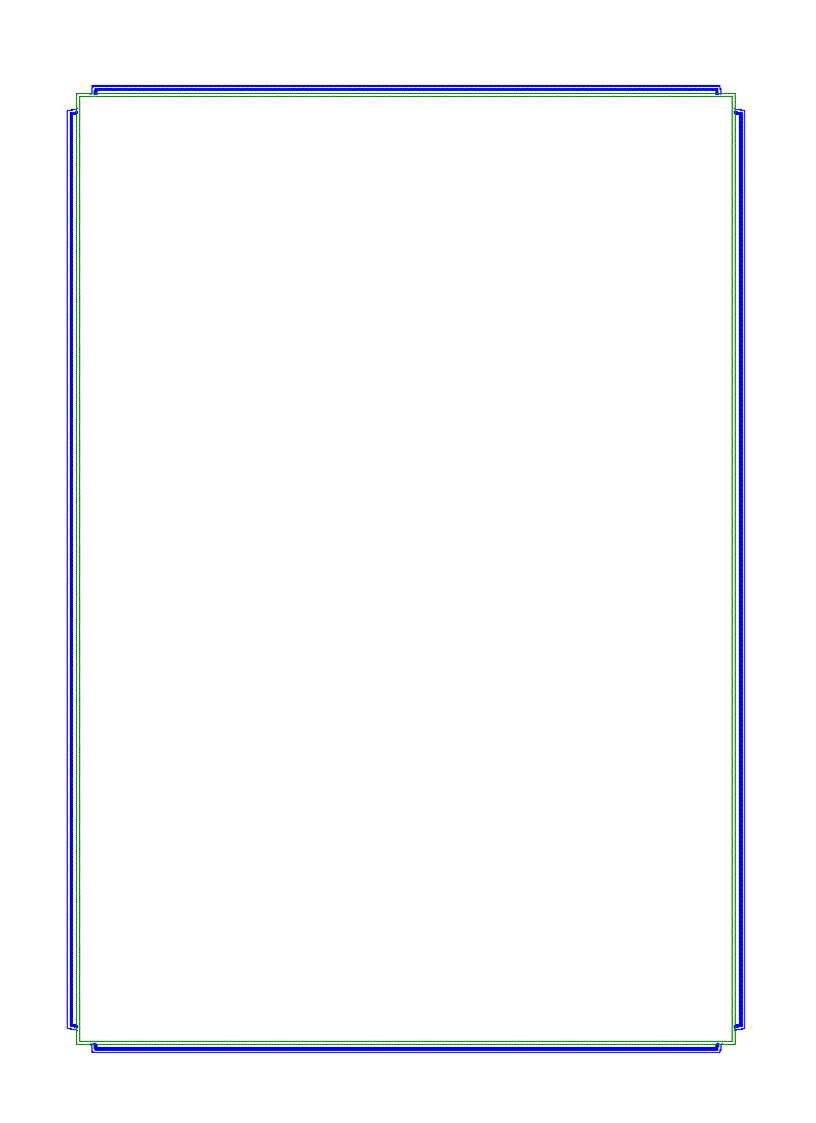 Câu 3. Loài cá nào sống ở nước mặn?
Bắt đầu!
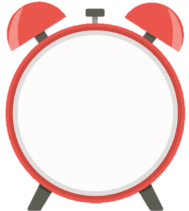 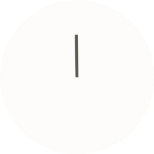 B. Cá đuối
A. Cá quả
D. Cá rô phi
C. Cá vàng
HẾT GIỜ
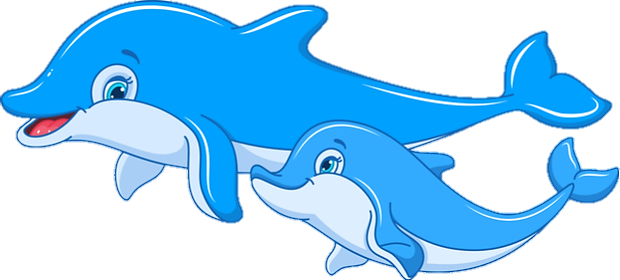 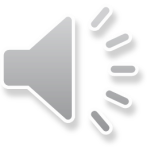 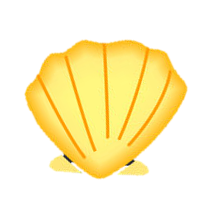 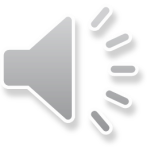 CHỦ ĐỀ: MĨ THUẬT VÀ THIÊN NHIÊN             
Bài 6: TẠO HÌNH CÁ BẰNG LÁ CÂY
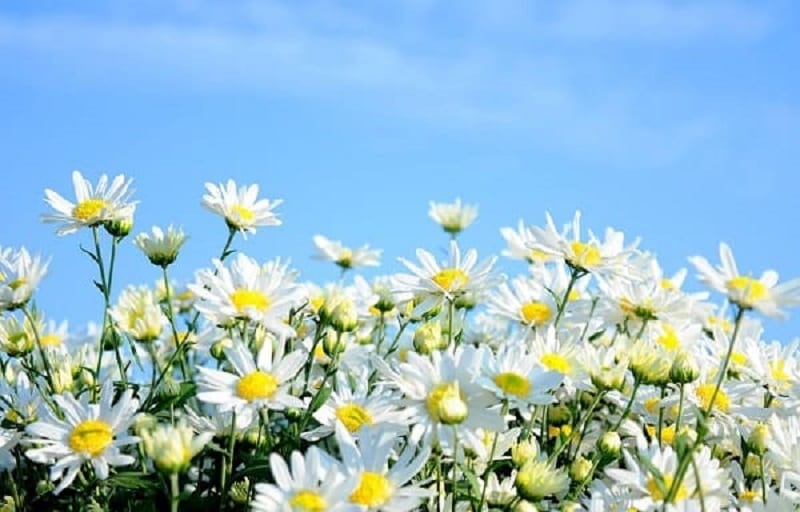 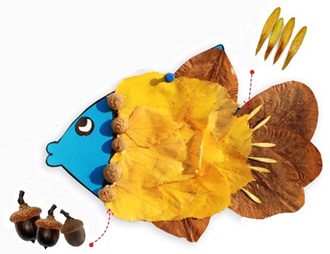 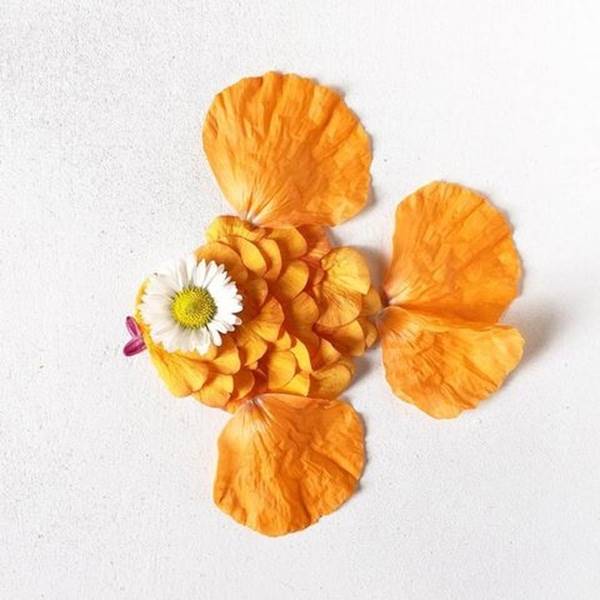 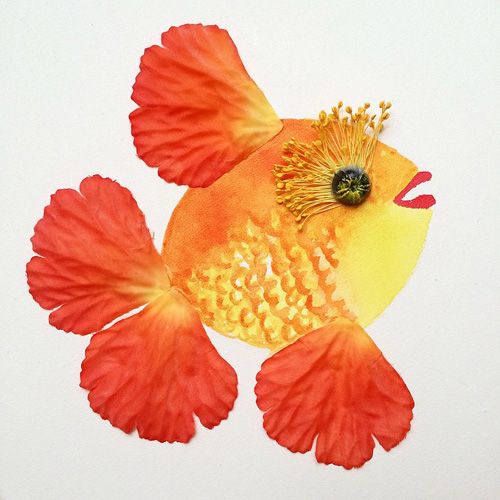 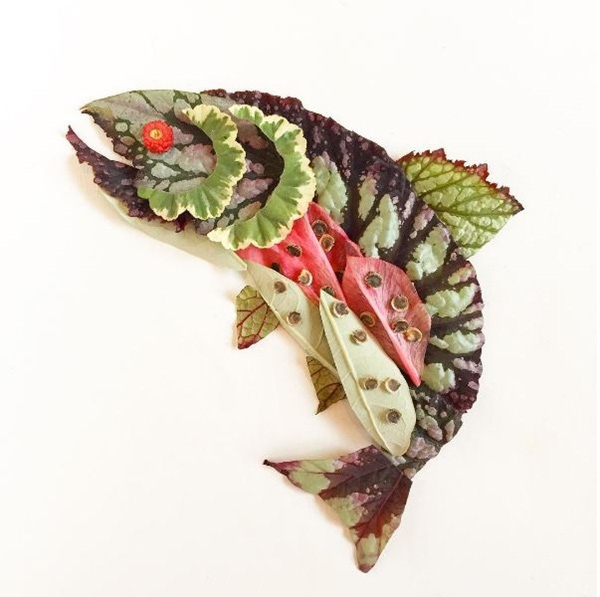 - Nhận biết, giải thích và liên tưởng được đặc điểm hình dạng, cấu tạo của lá cây với hình dạng, cấu tạo của con vật.
YÊU CẦU CẦN ĐẠT
- Biết được cách in và tạo hình những con cá khác nhau từ lá cây, sắp xếp thành một bức tranh.
- Nêu được cảm nhận về sản phẩm.
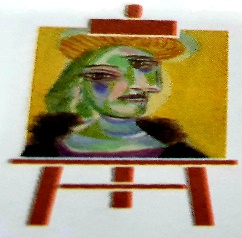 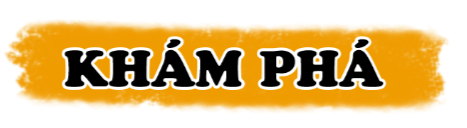 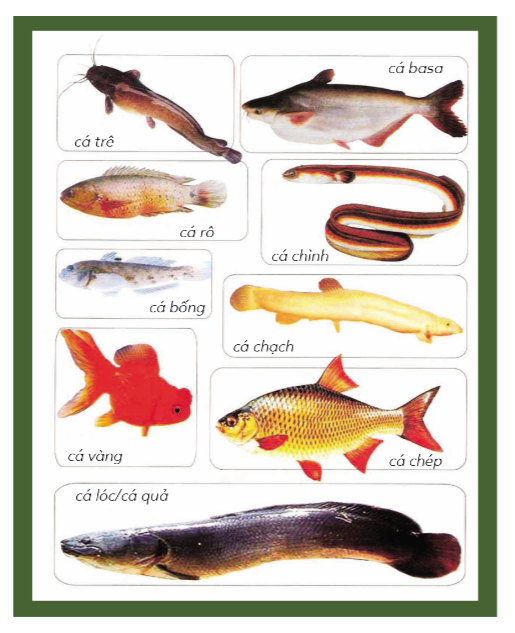 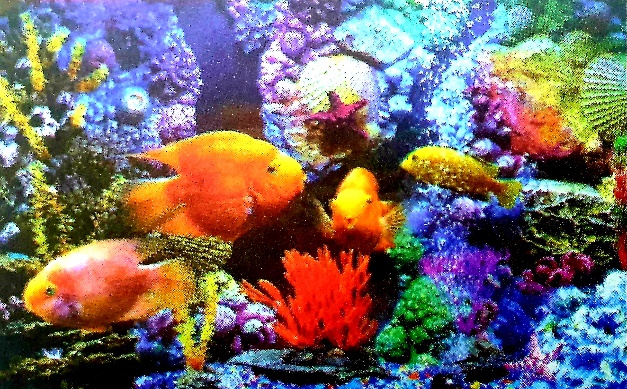 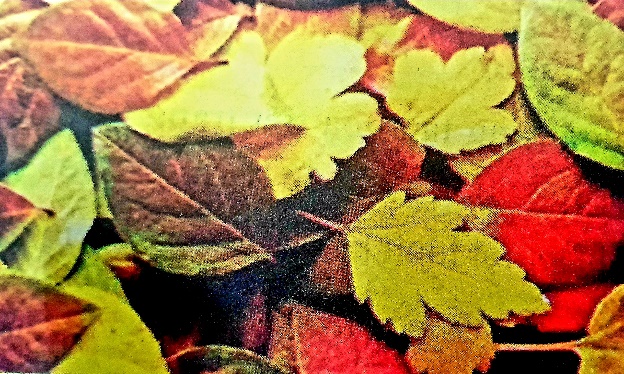 Em hãy quan sát hình ảnh và cho biết:
- Em biết những loại lá cây nào có hình dạng giống loài cá?
- Em đã bao giờ sử dụng lá cây để sáng tạo và trang trí chưa?
- Hãy chia sẻ ý tưởng mới của em về bài học.
Quan sát các hình ảnh em thấy:
- Những loại lá cây có hình dạng giống loài cá là: Lá lan, lá lưỡi hổ, lá sen đá,…
- Lá cây sử dụng để sáng tạo và trang trí: Làm thiệp, dán tranh, ép khô…
- Ý tưởng: Sử dụng lá cây để tạo hình
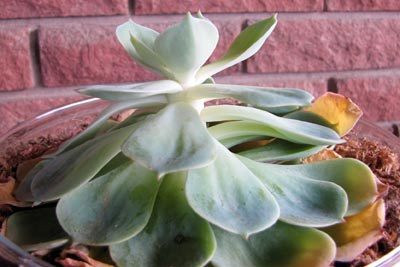 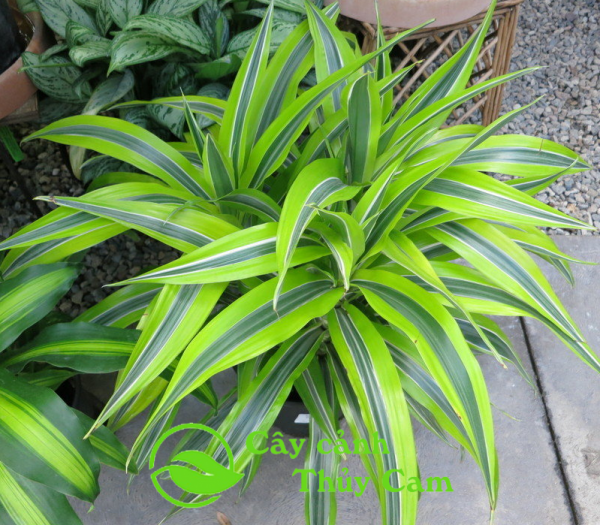 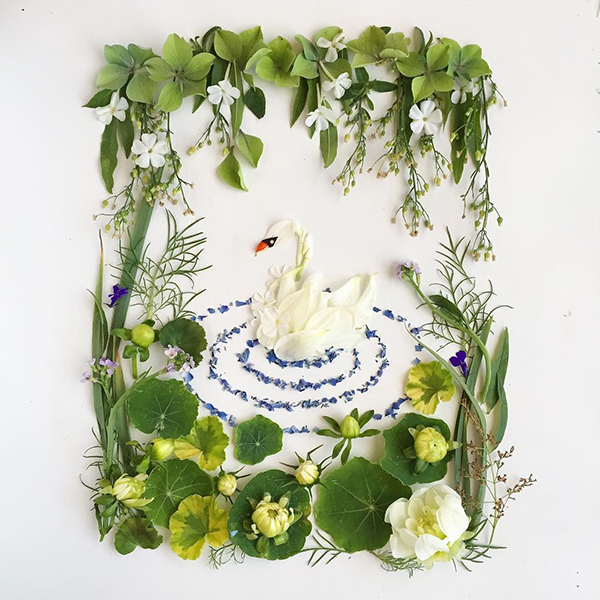 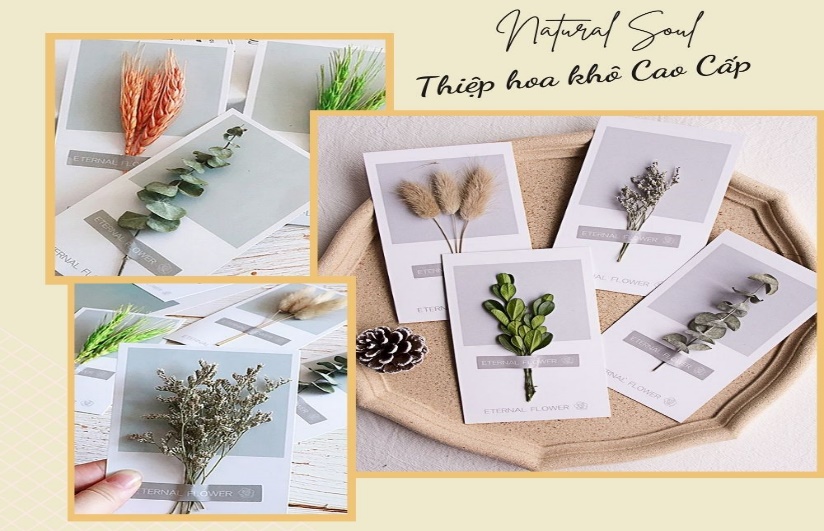 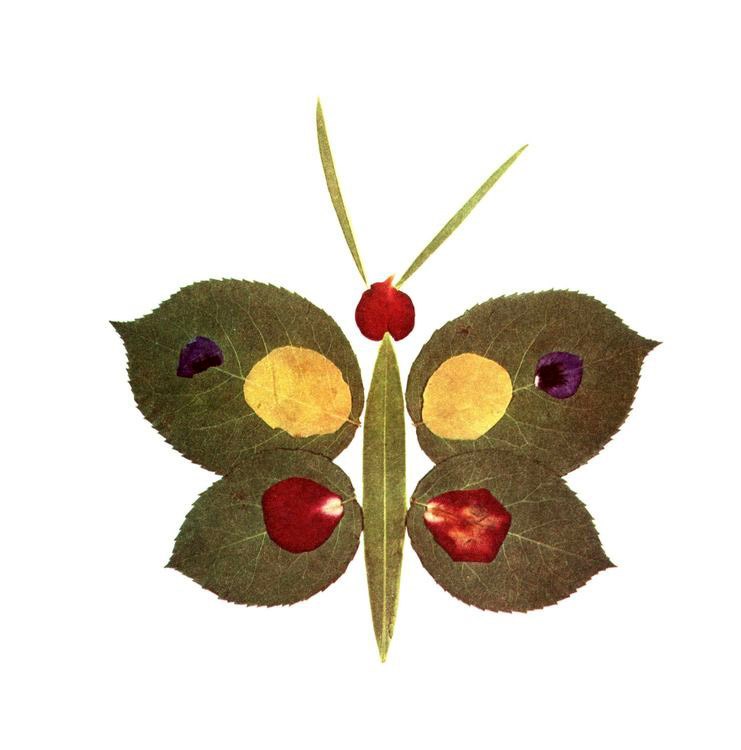 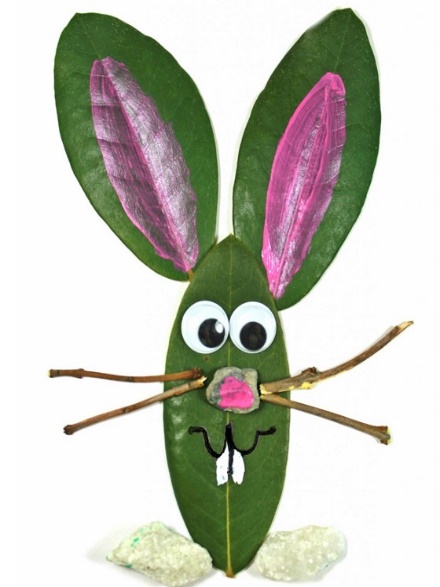 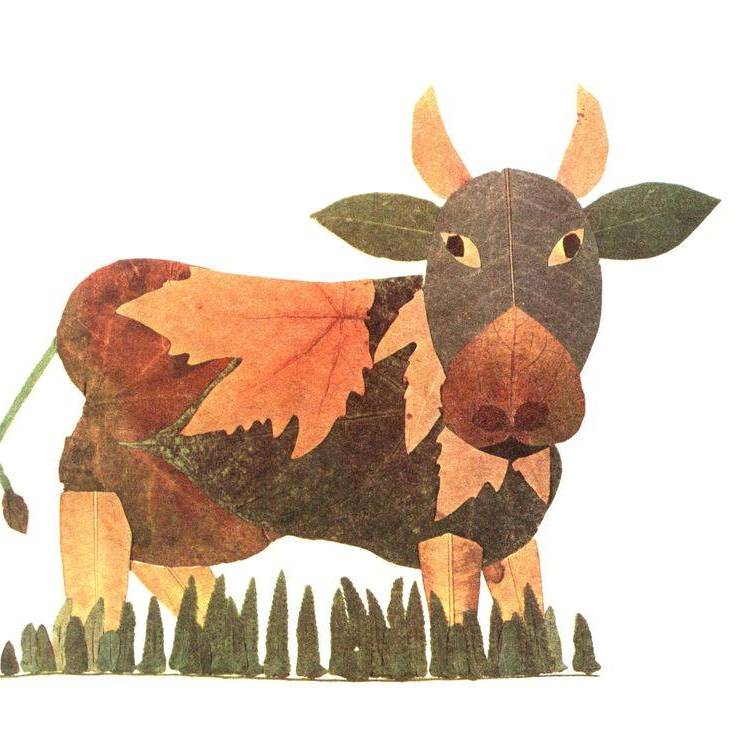 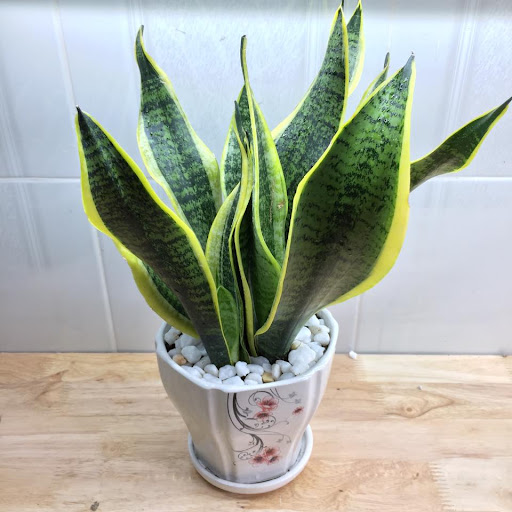 Lá Sen đá
Thiết Mộc Lan
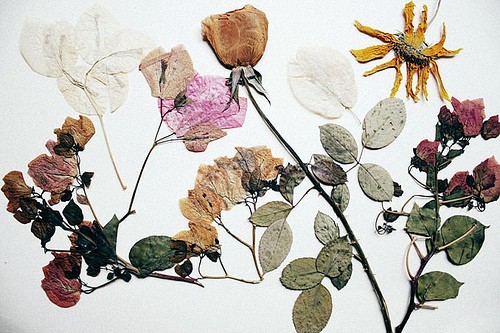 Lá Lưỡi Hổ
Một số bức tranh tạo hình bằng lá cây
. Ý tưởng của những bức tranh dưới đây là gì?
. Bức tranh được tạo ra bằng cách nào?
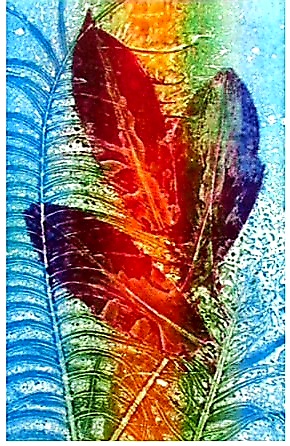 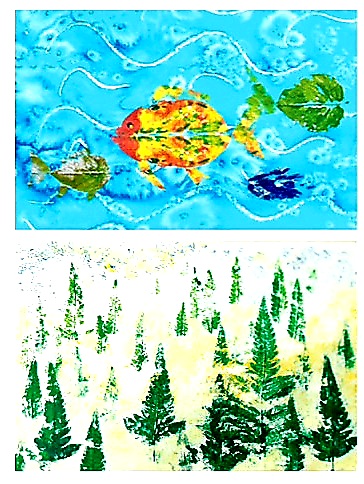 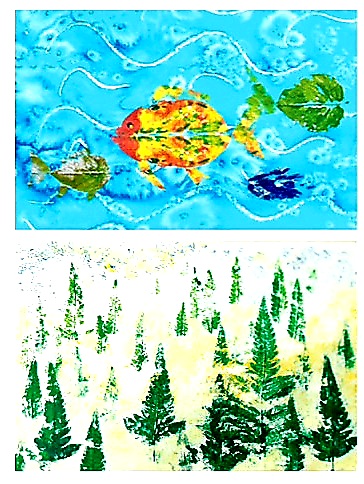 3
2
1
Tranh in lá cây
Tranh in lá cây
Tranh in độc bản bằng lá cây
của họa sĩ Phạm Khắc Quang
Đáp án: 
- Ý tưởng của những bức tranh: Dùng lá cây in tranh.
- Cách thức thực hiện: Dùng các lá cây yêu thích, những màu phù hợp và in lên giấy
Em có biết ?
. Lá có hình dạng rất phong phú và cấu tạo đa dạng.
. Lá cây có nhiều công dụng như làm áo váy, lợp nhà, làm thuốc, làm sản phẩm trang trí
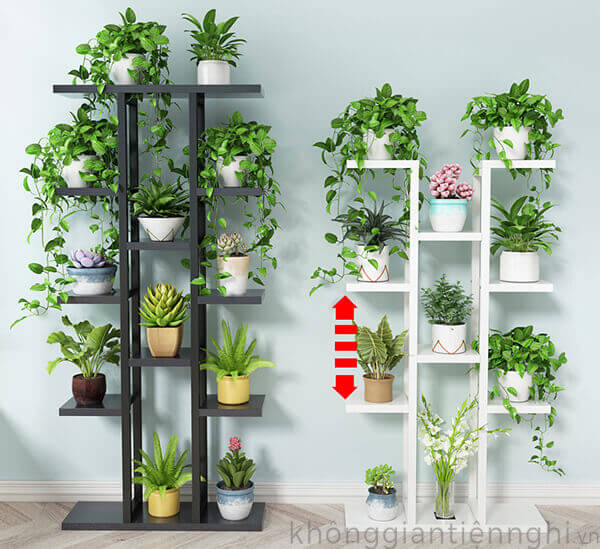 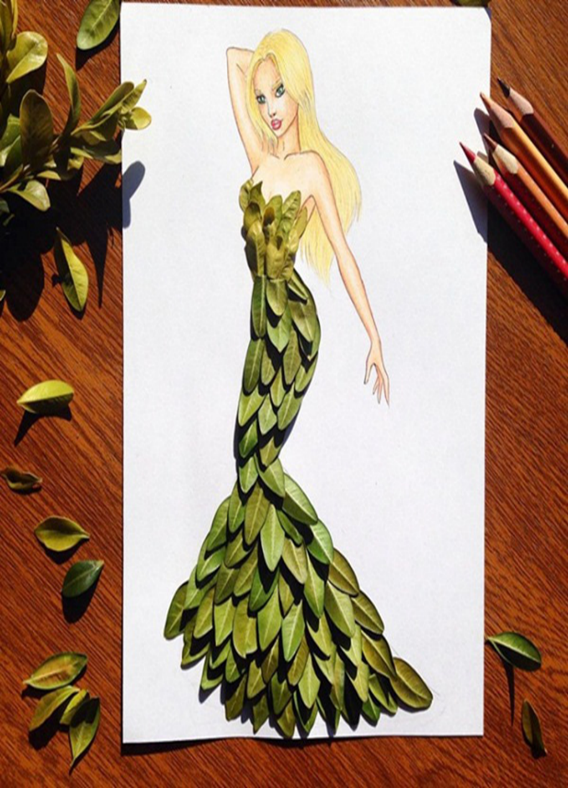 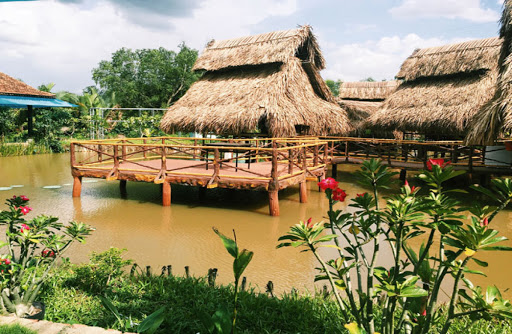 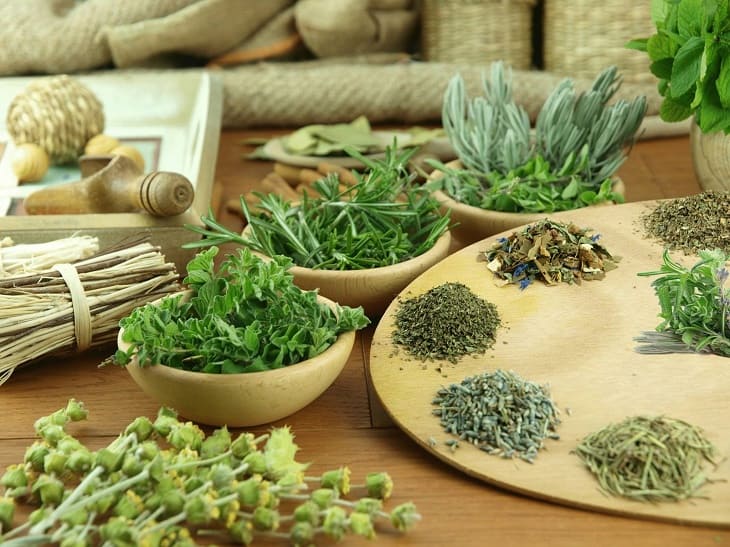 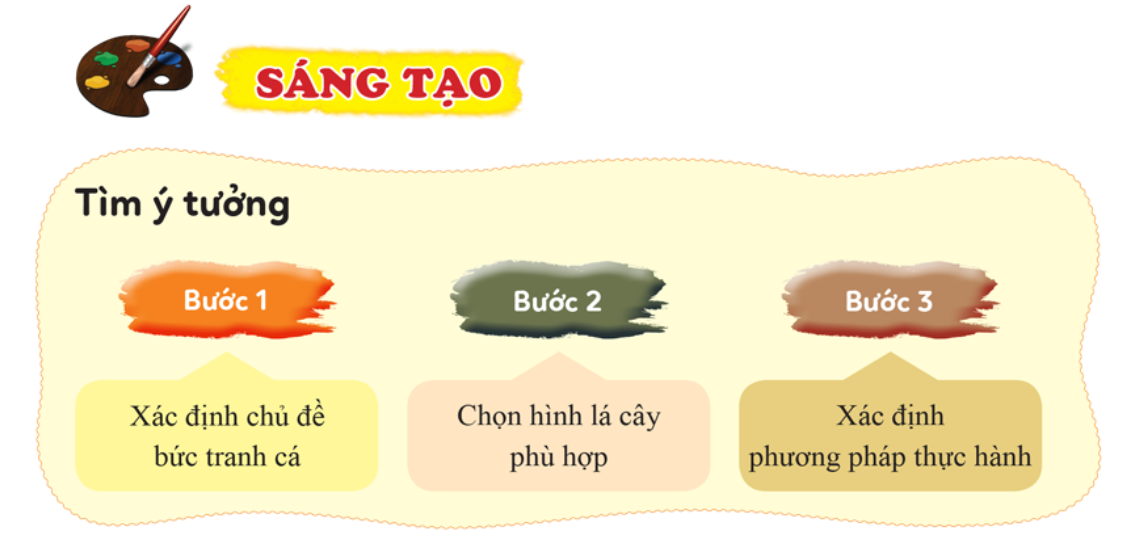 Thực hành
Cách 1: Đặt lá phía dưới giấy và chà bắng sáp màu
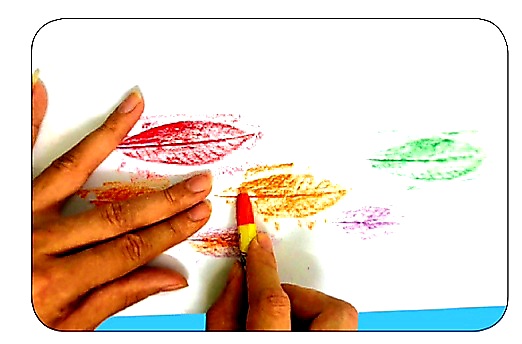 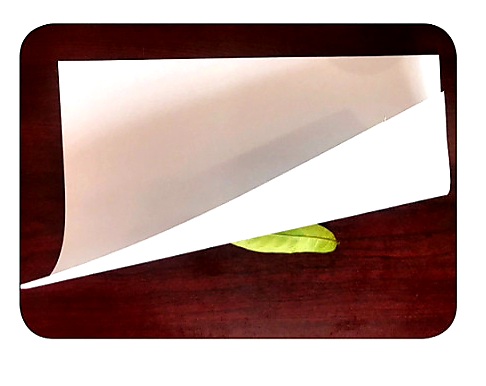 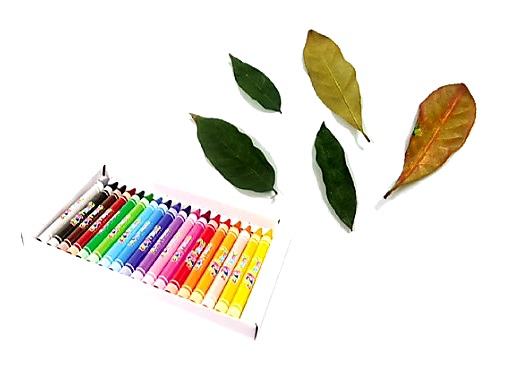 Dùng màu chà xát để hình hiện lên
Chọn màu và lá cây phù hợp
1
Đặt lá dưới giấy
3
2
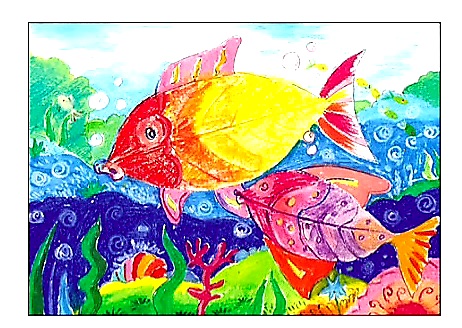 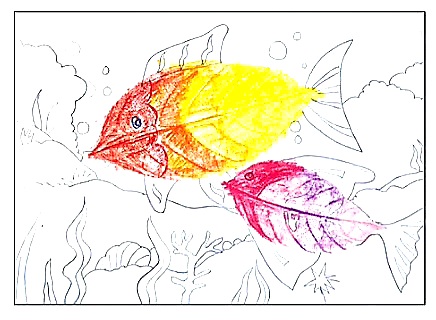 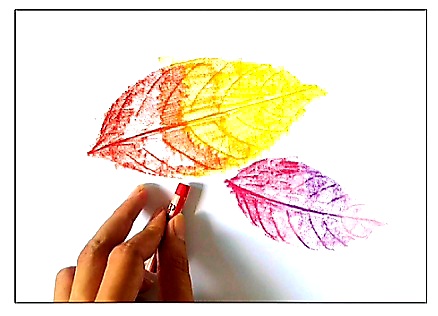 Đặt lá phía dưới giấy và chà bằng màu sáp
Vẽ hoặc in thêm các hình khác
Kết hợp in và vẽ hoàn thiện bức tranh
Thực hành
Cách 2: In lá
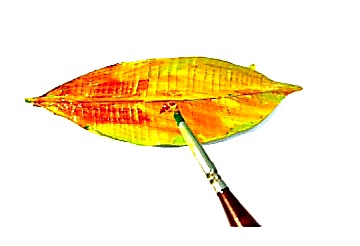 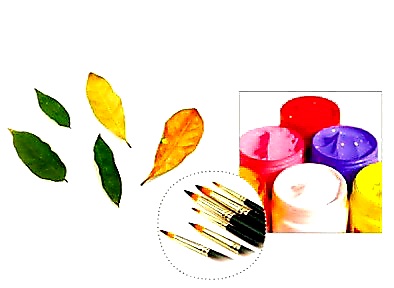 Vẽ màu lên mặt sau của lá cây
2
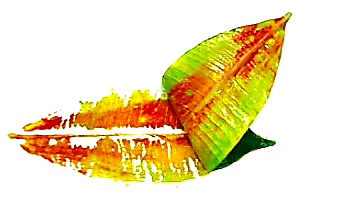 Chọn lá cây phù hợp, chuẩn bị màu và bút lông
1
In hình lên giấy vẽ
3
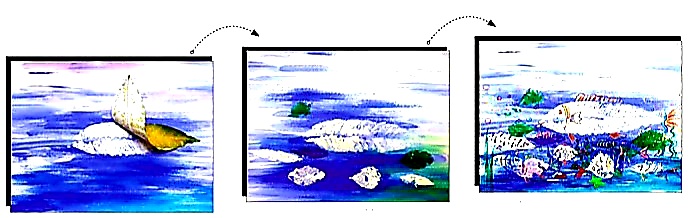 In và vẽ thêm chi tiết để hoàn thiện bức tranh
In những lá cây khác nhau để có hình đàn cá
Vẽ nền và thực hiện kĩ thuật in
LUYỆN TẬP
- Em hãy tưởng tượng về một đàn cá, sau đó kết hợp in và vẽ cá bằng lá cây để có một bức tranh hoàn chỉnh.
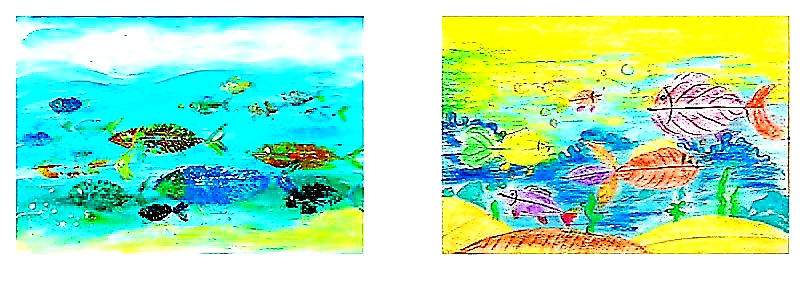 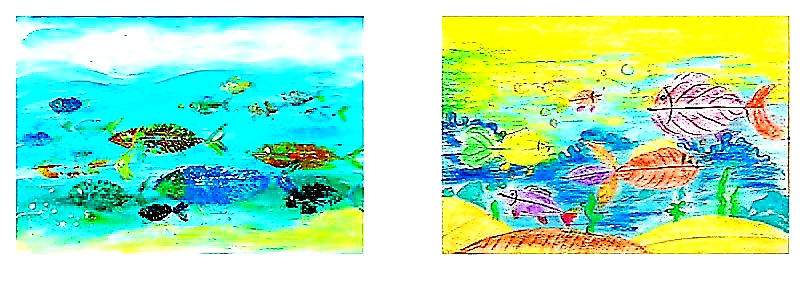 Bức tranh in bằng màu sáp
Bức tranh in bằng màu gouache
Một số bức tranh về đàn cá bằng lá cây
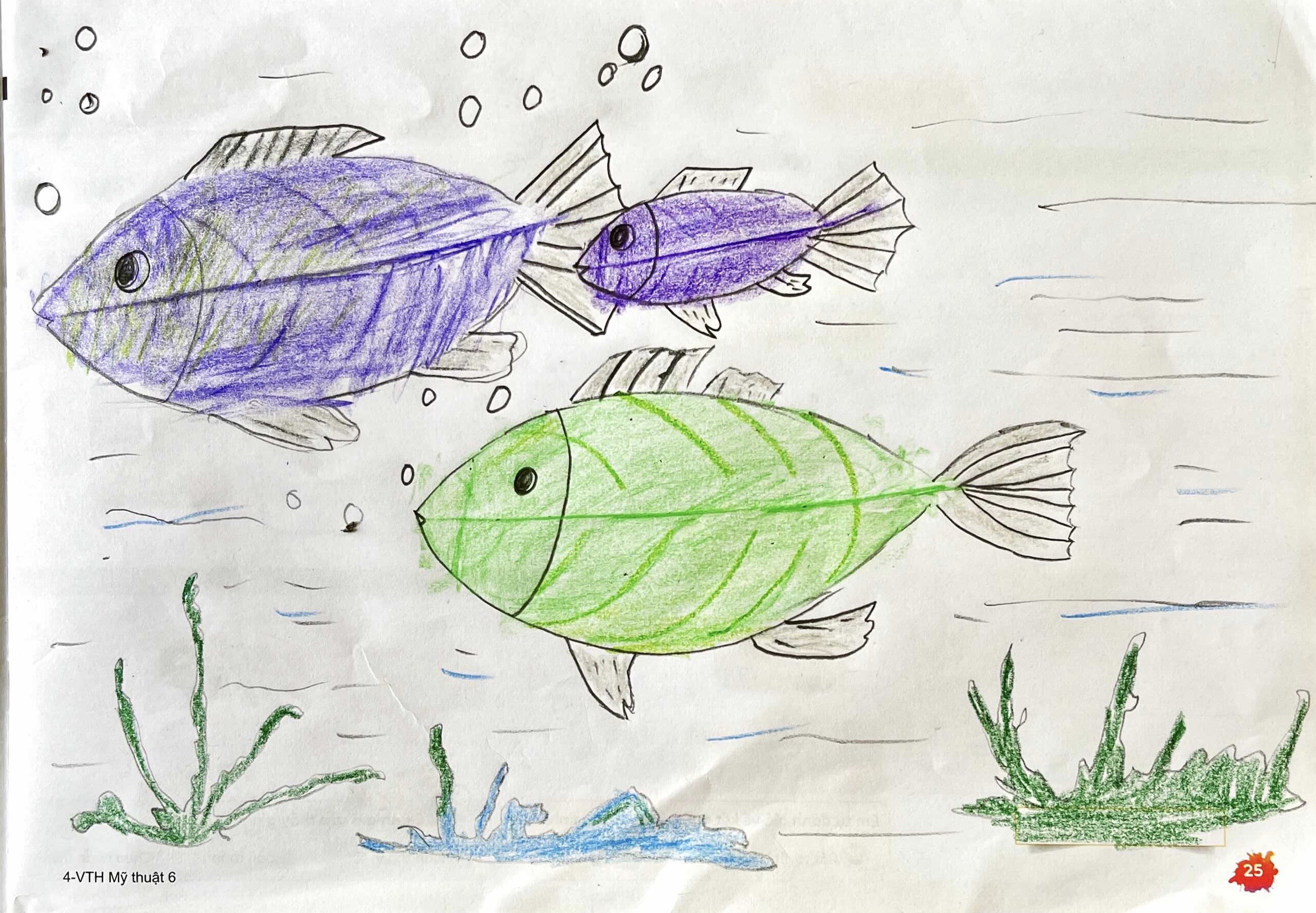 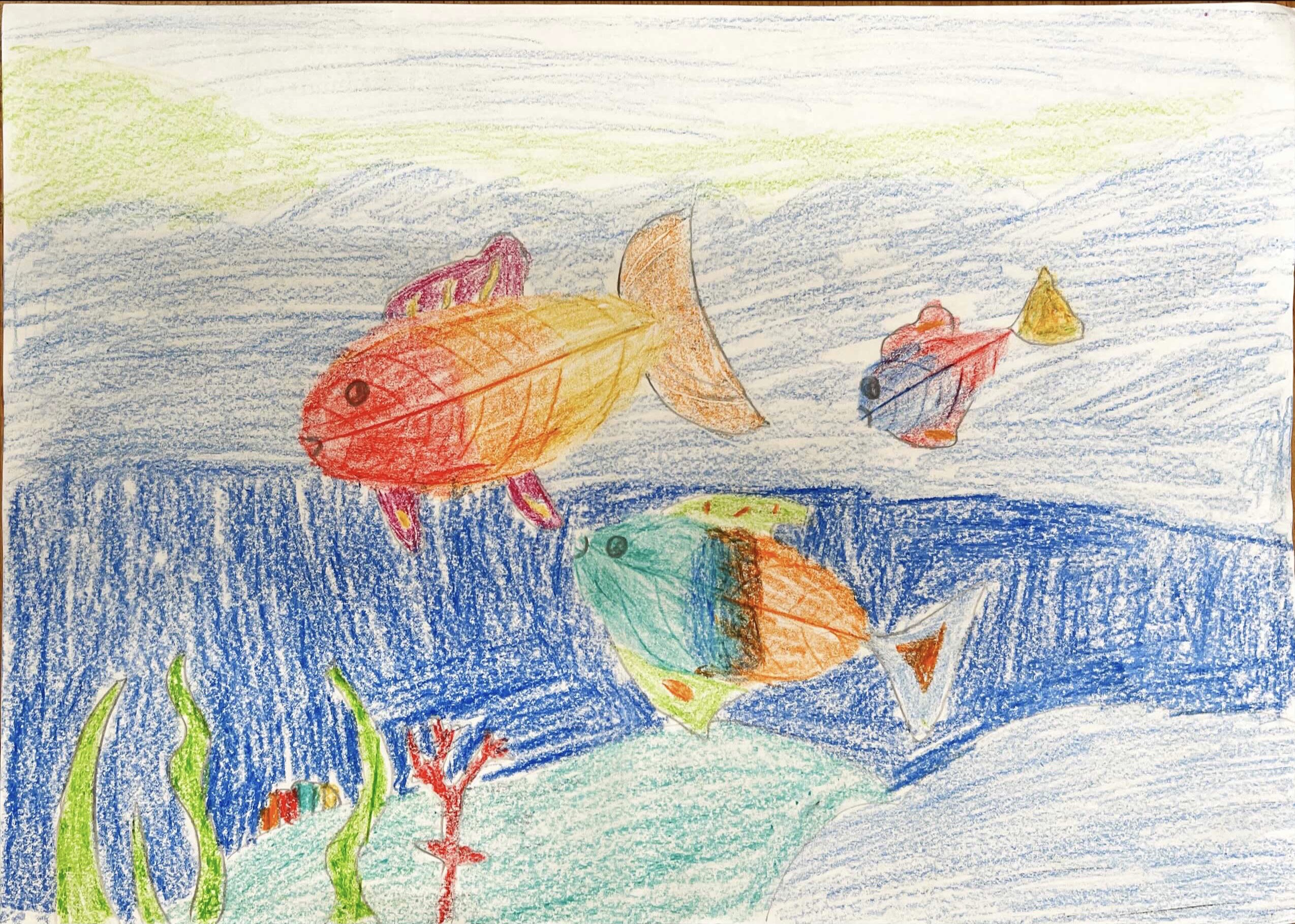 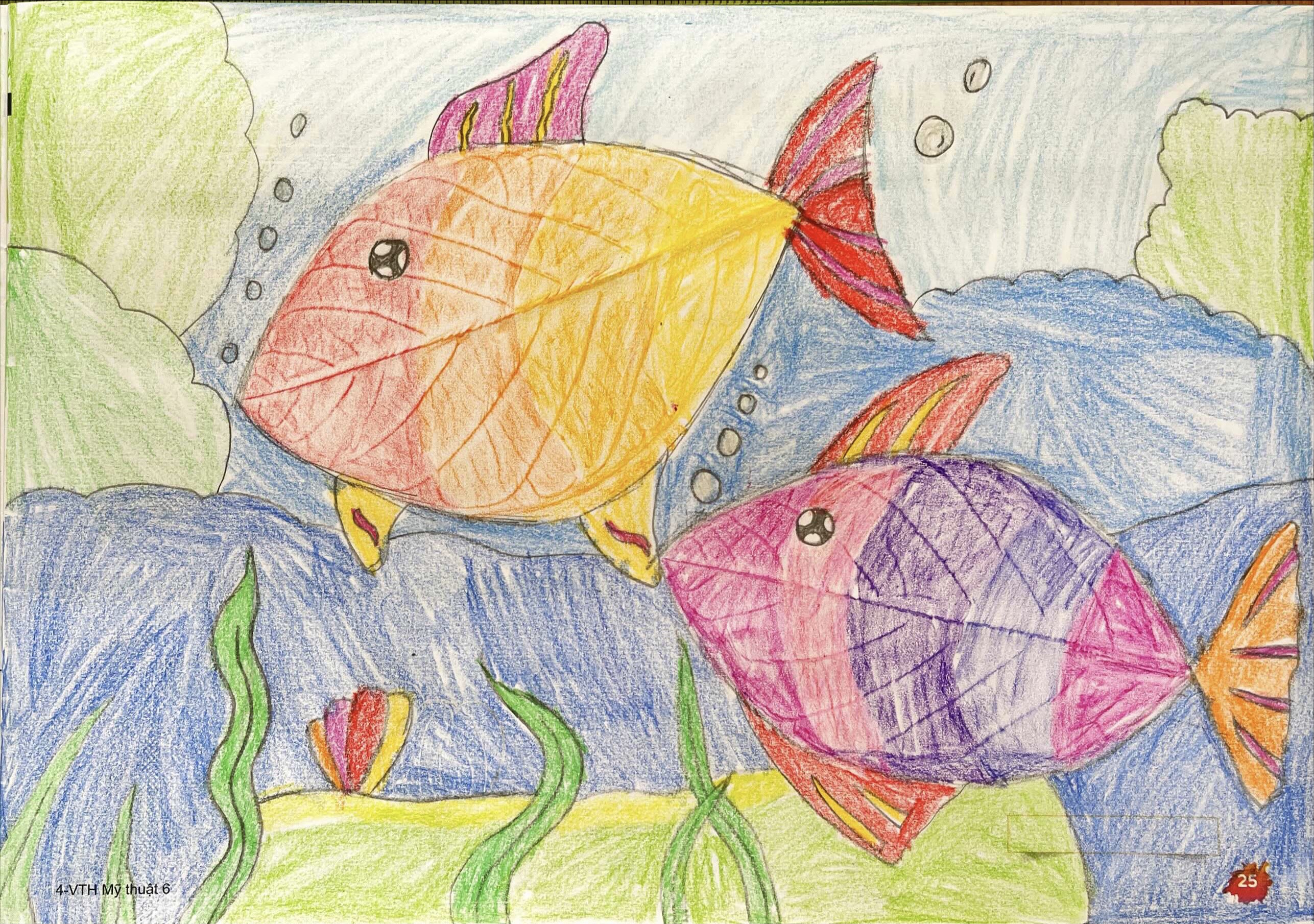 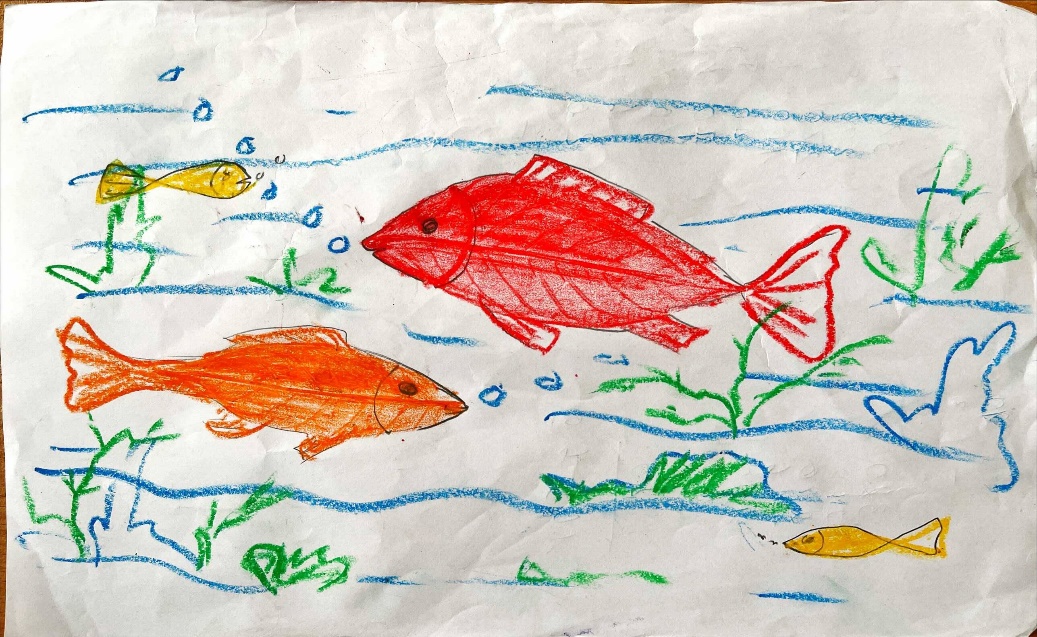 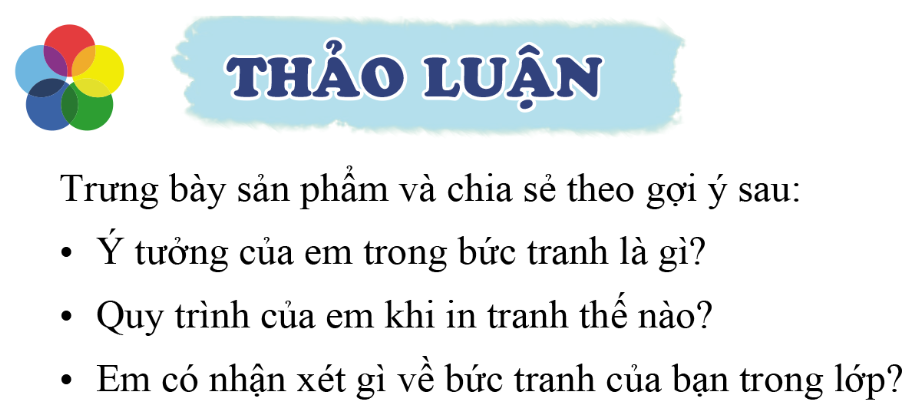 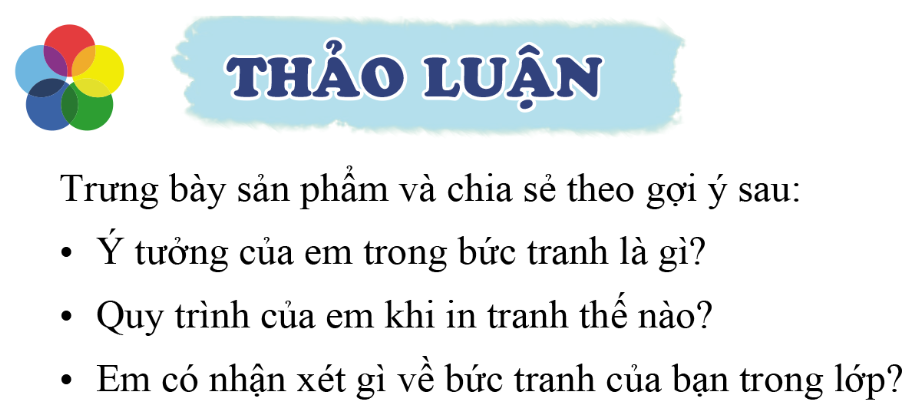 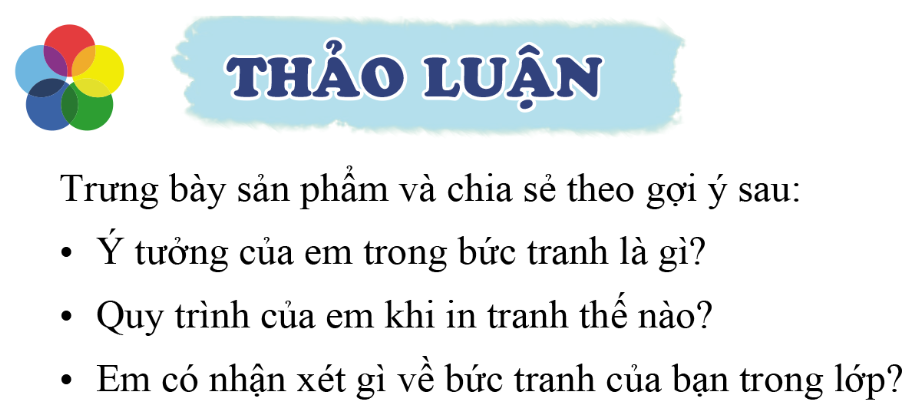 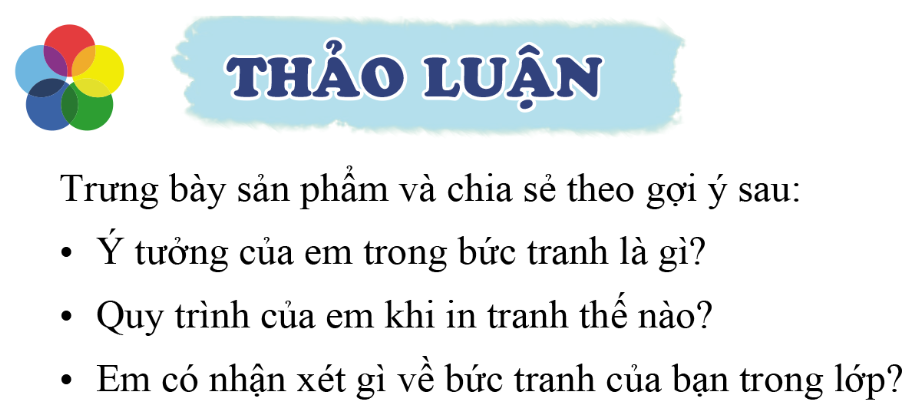 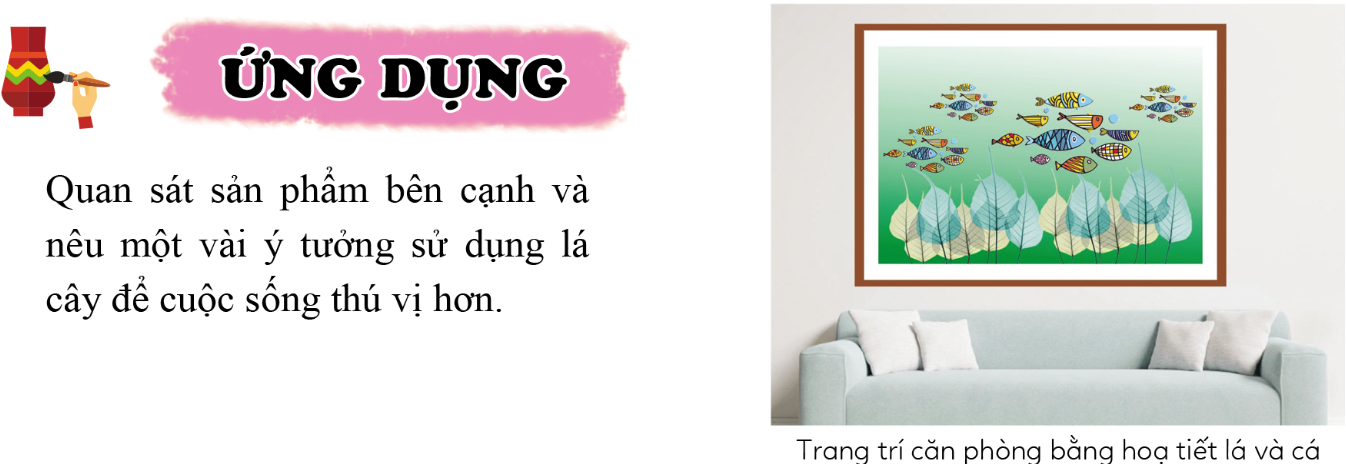 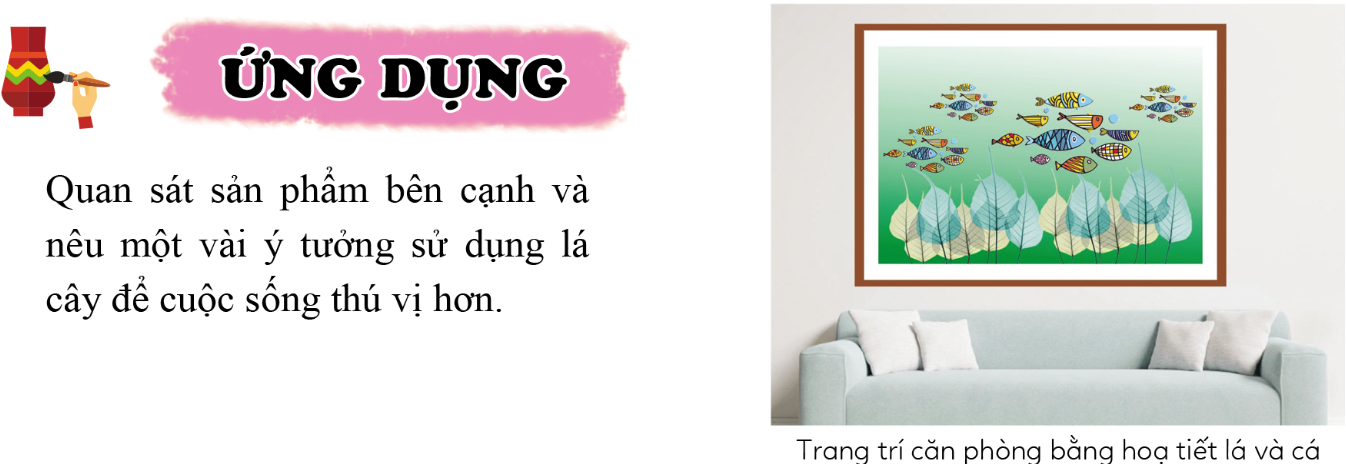 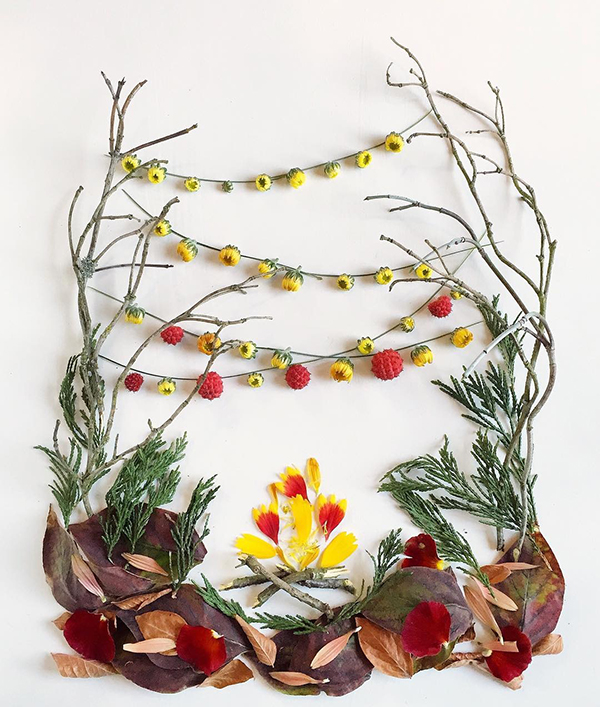 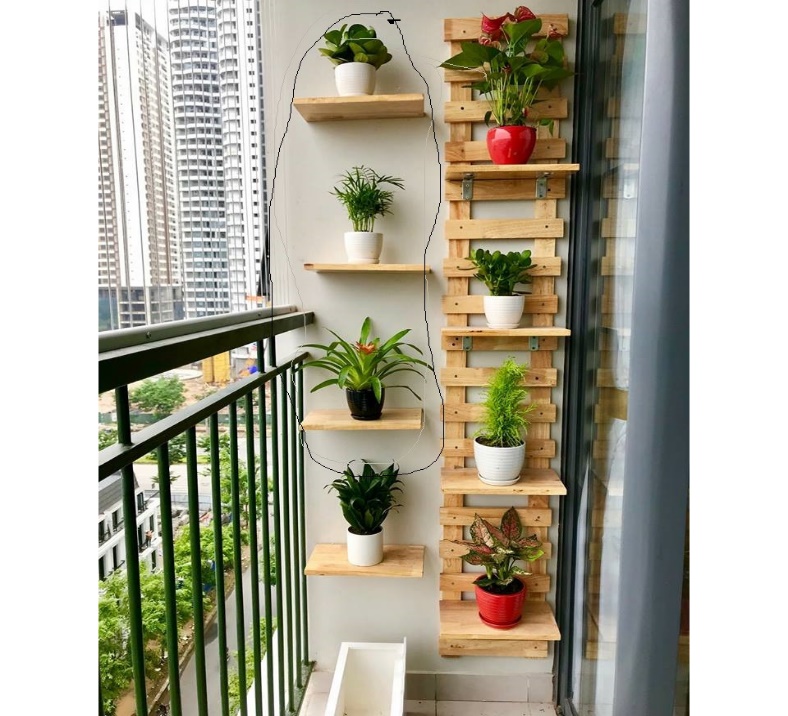 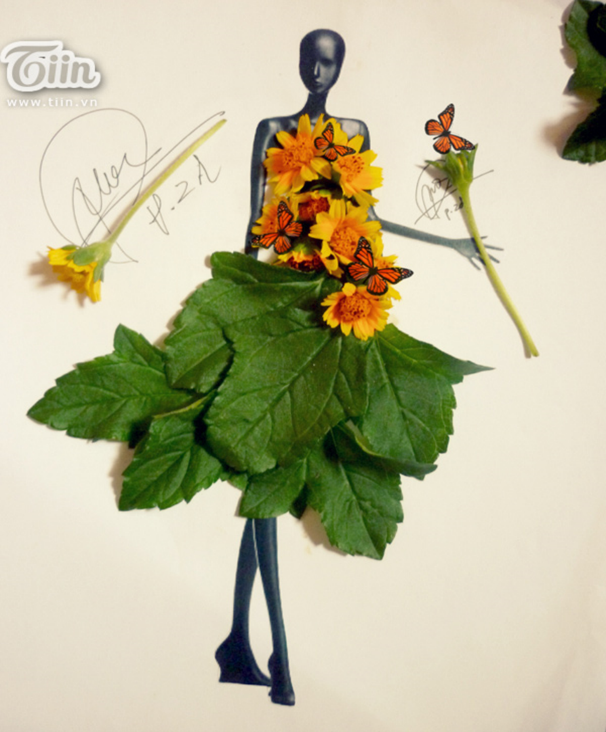 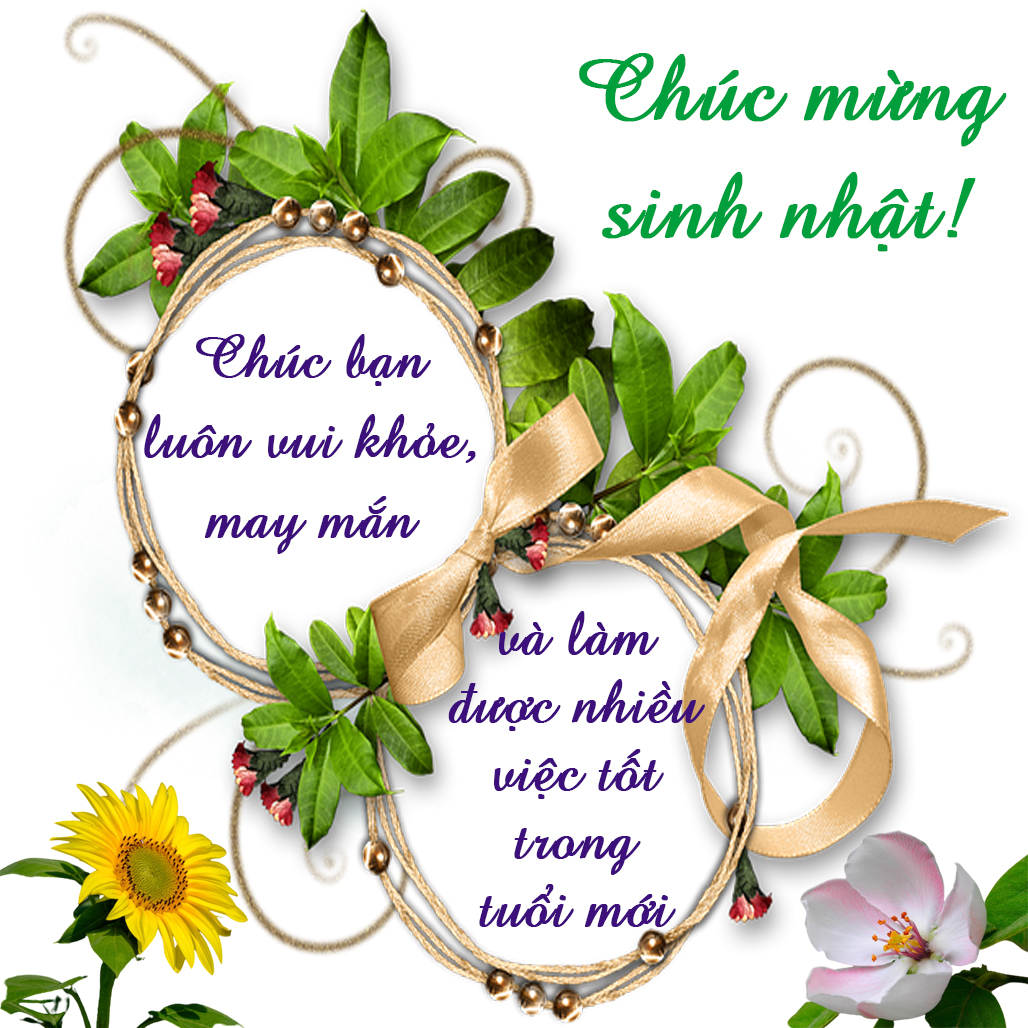 TẠO HÌNH CÁC CON VẬT TỪ LÁ CÂY
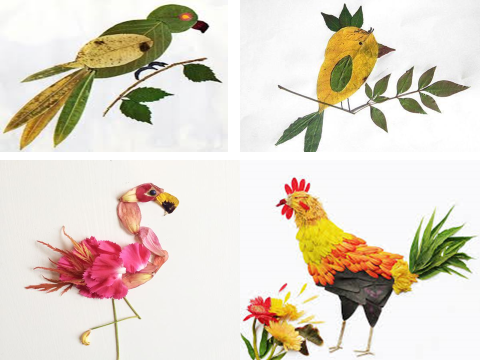 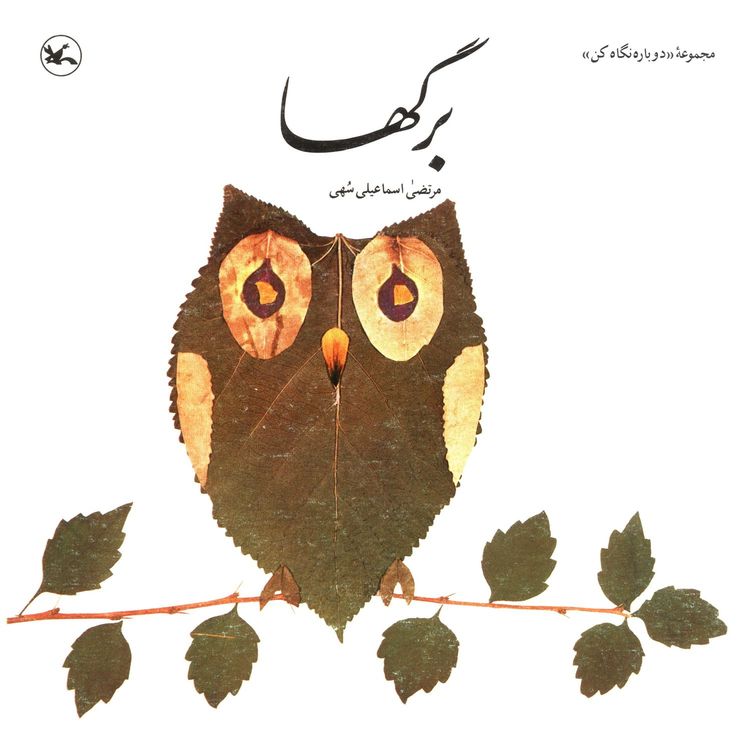 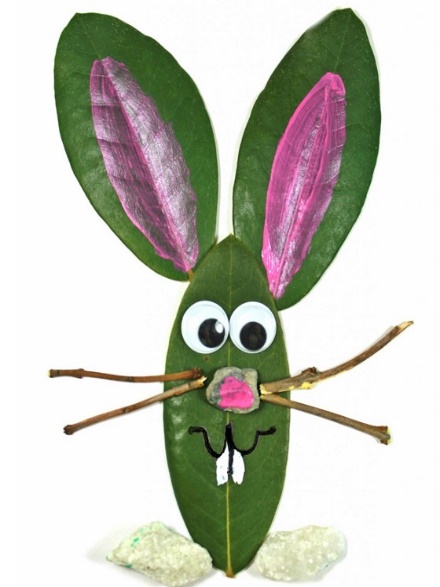 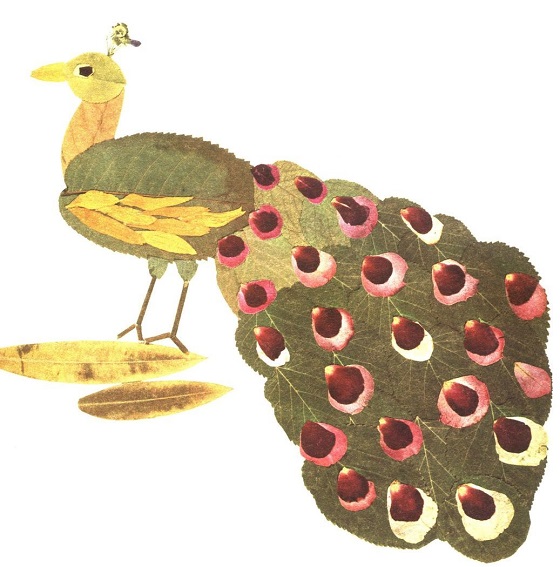 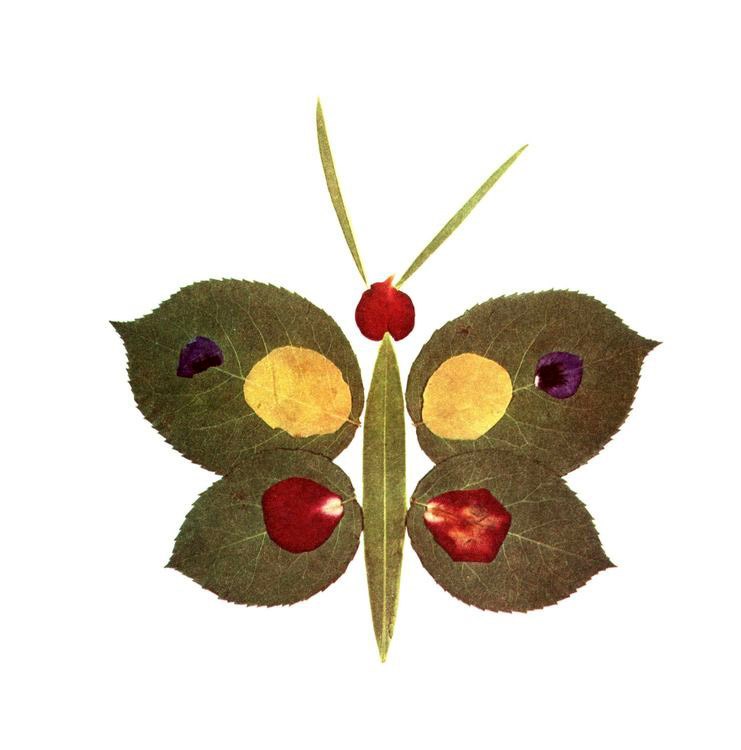 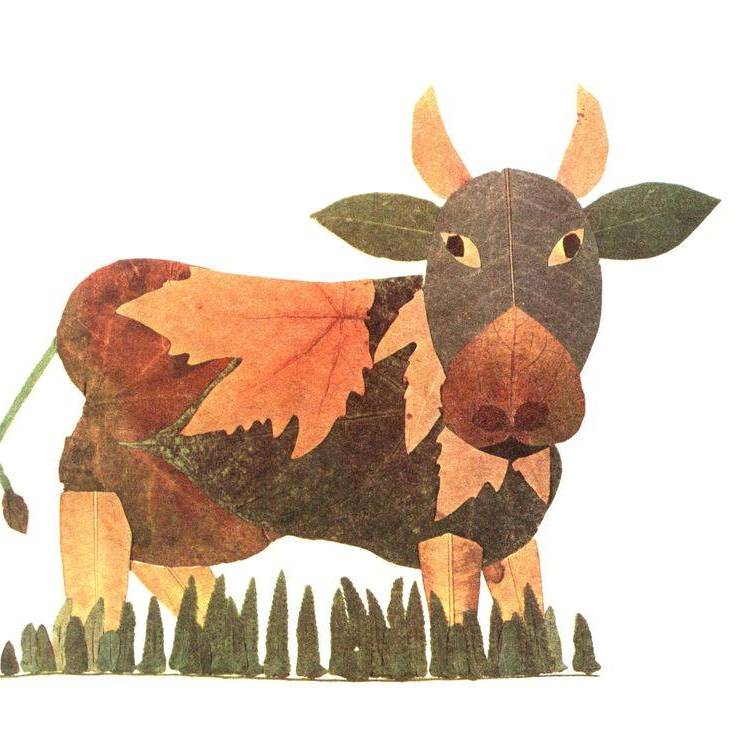 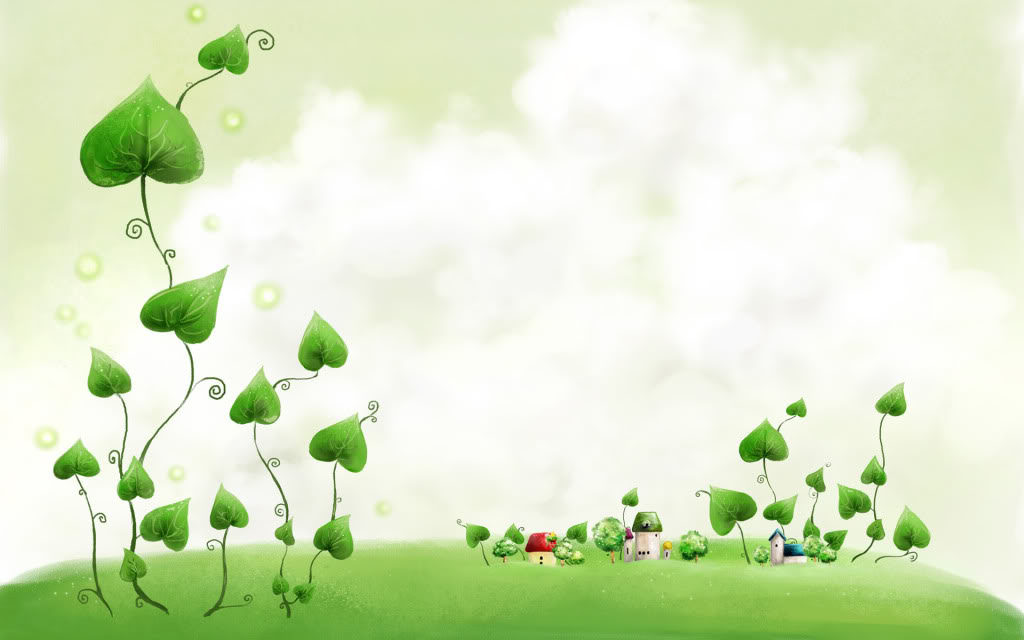 Xin chân thành cảm ơn các thày cô và các em học sinh !